LISSZABON, PORTUGÁLIA
PINTÉR ESZTER JÚLIA
INFORMÁCIÓK
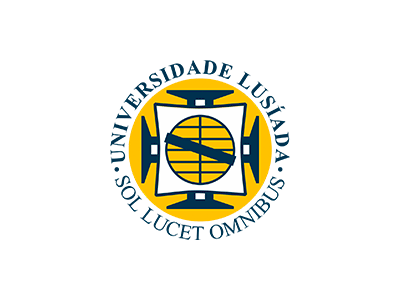 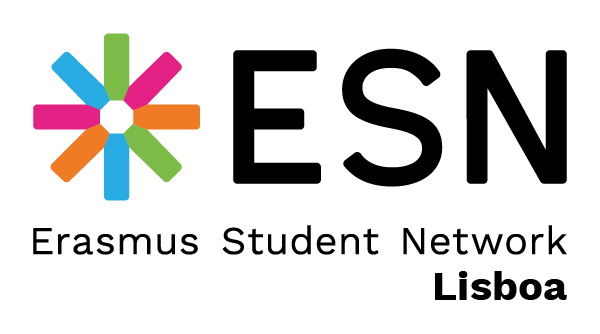 LUSÍADA UNIVERSITY OF LISBON
     P_LISBOA12

2023-24-ES TANÉV (2 SZEMESZTER)

LAKHATÁS: MIN. 400-500 EUR 

NAVIGANTE KÁRTYA 

EGYETEMI DOKUMENTUMOK INTÉZÉSE

ESN KÁRTYA
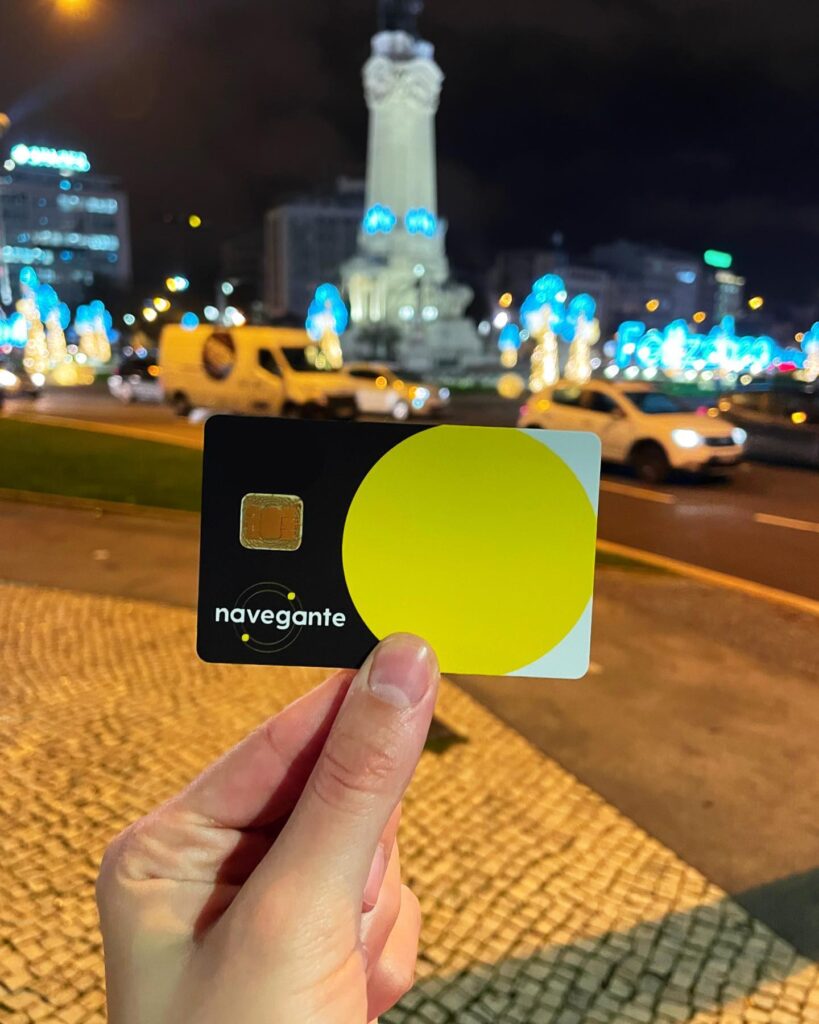 EGYETEMI ÉLET
BELÉM NEGYED
MAGÁNEGYETEM
ELTÉRŐ SZEMESZTERI IDŐSZAKOK, SZABÁLYOK
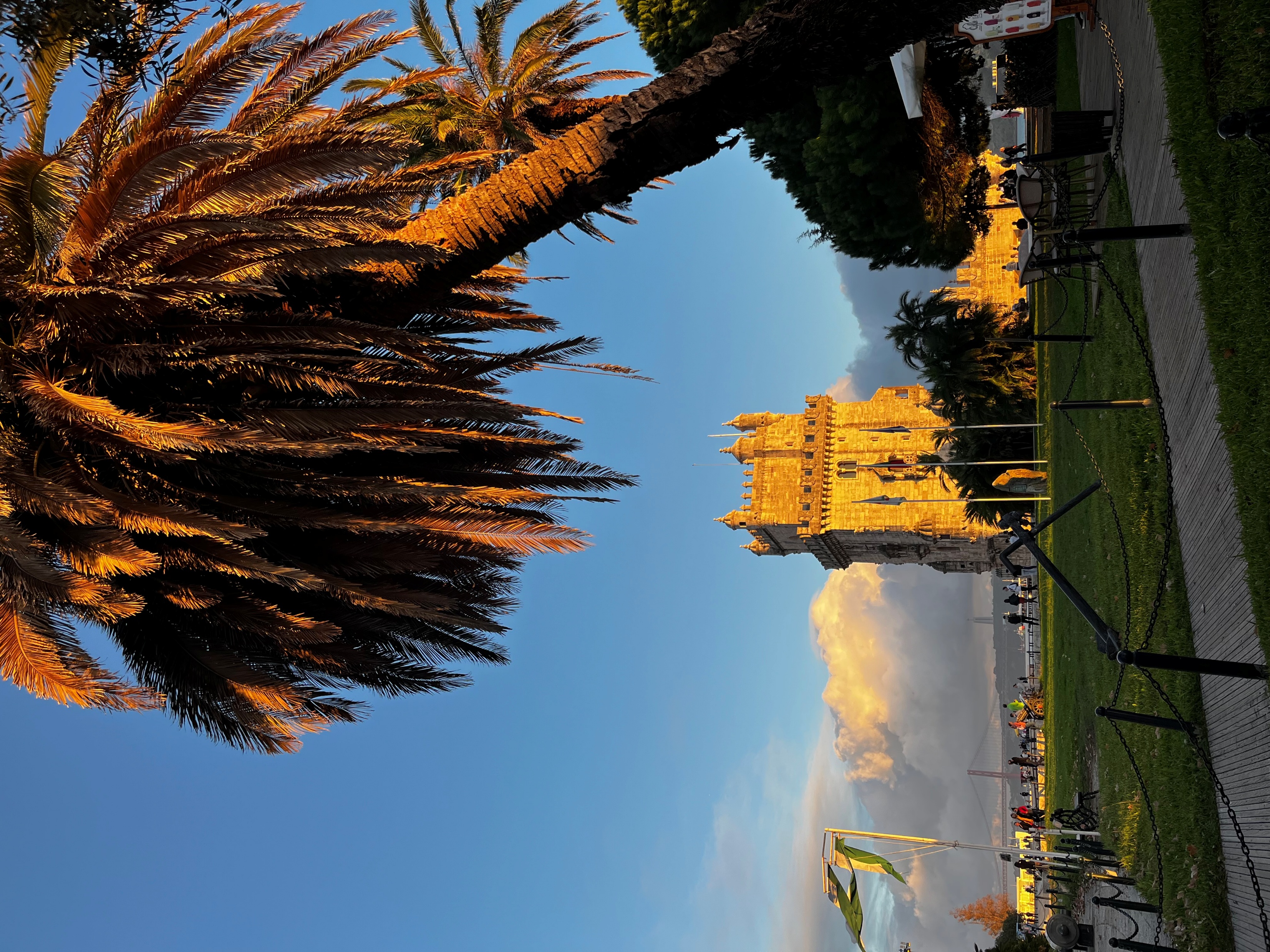 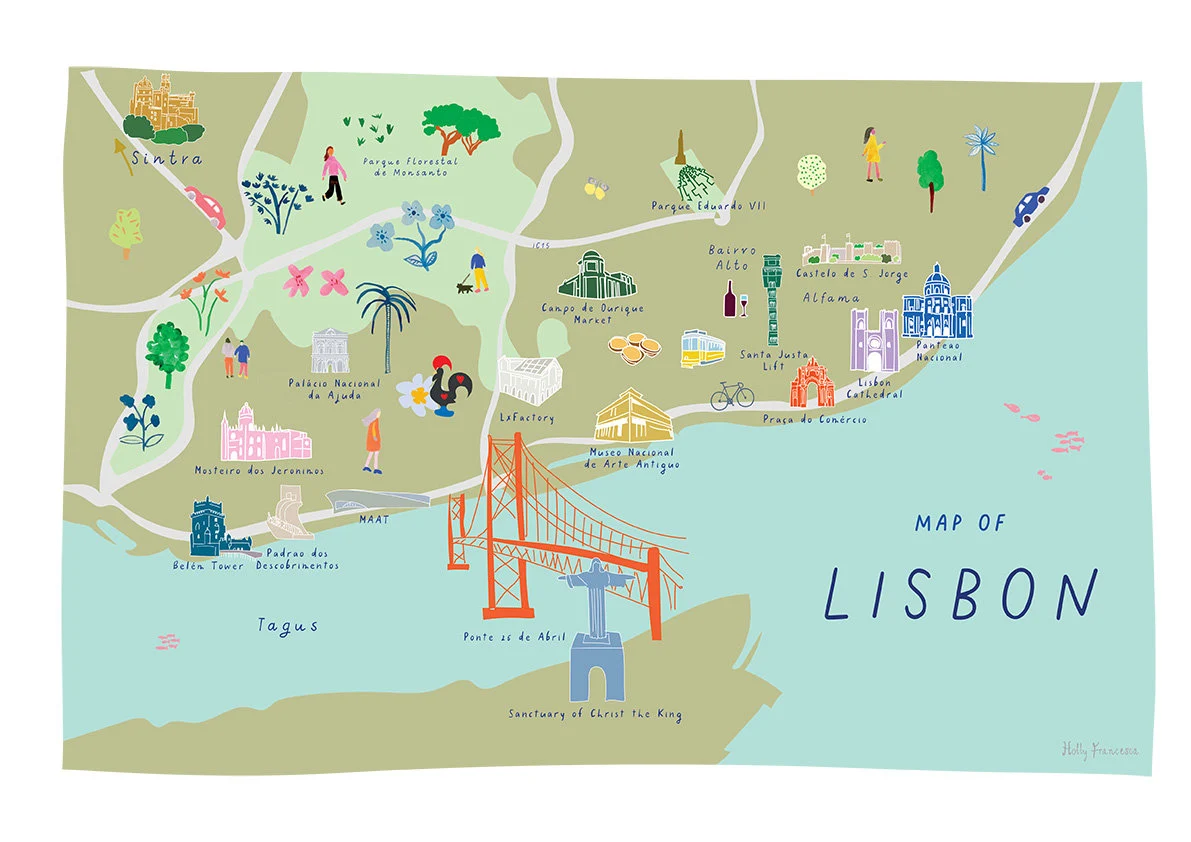 EGYETEMI ÉLET
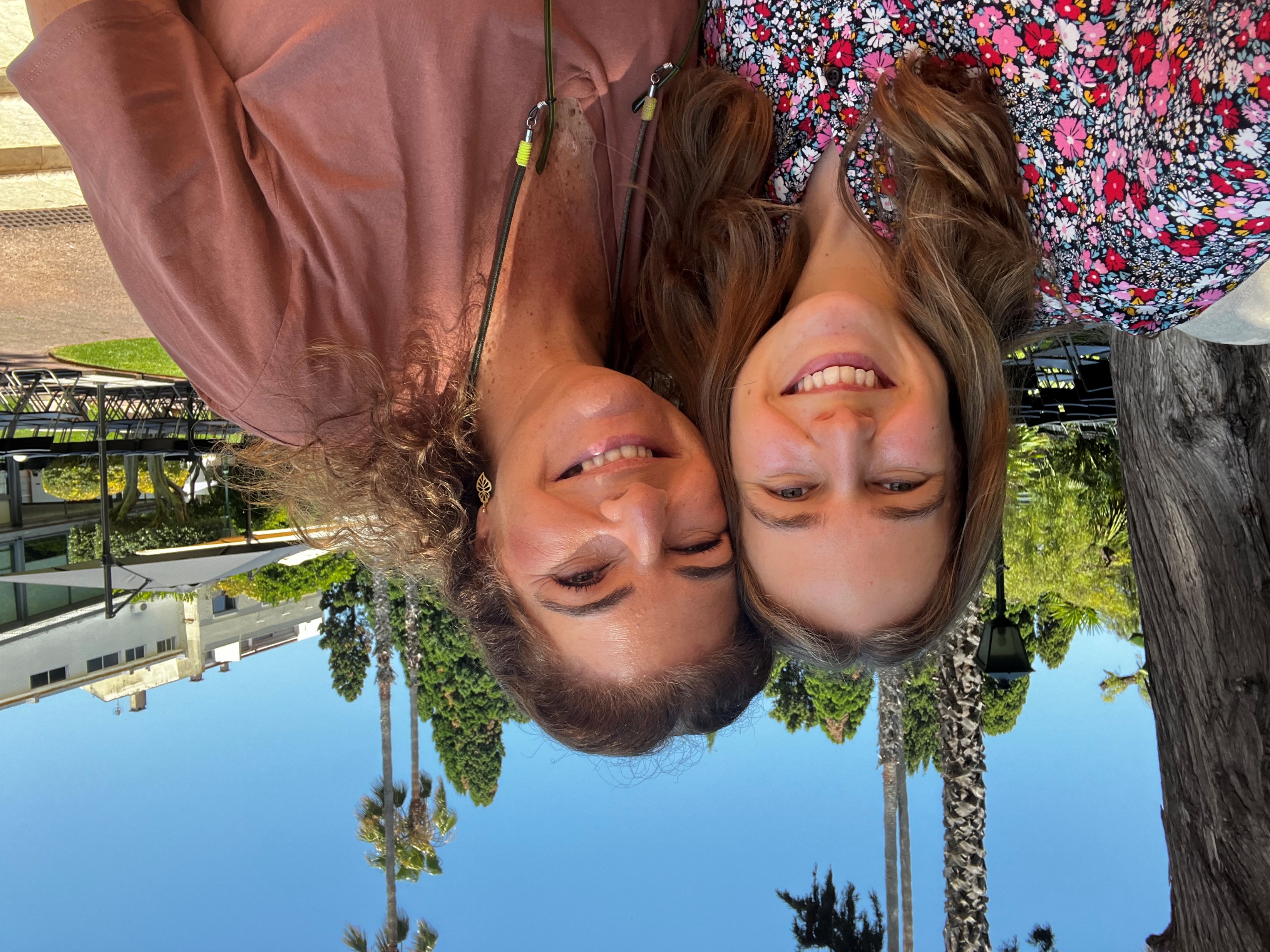 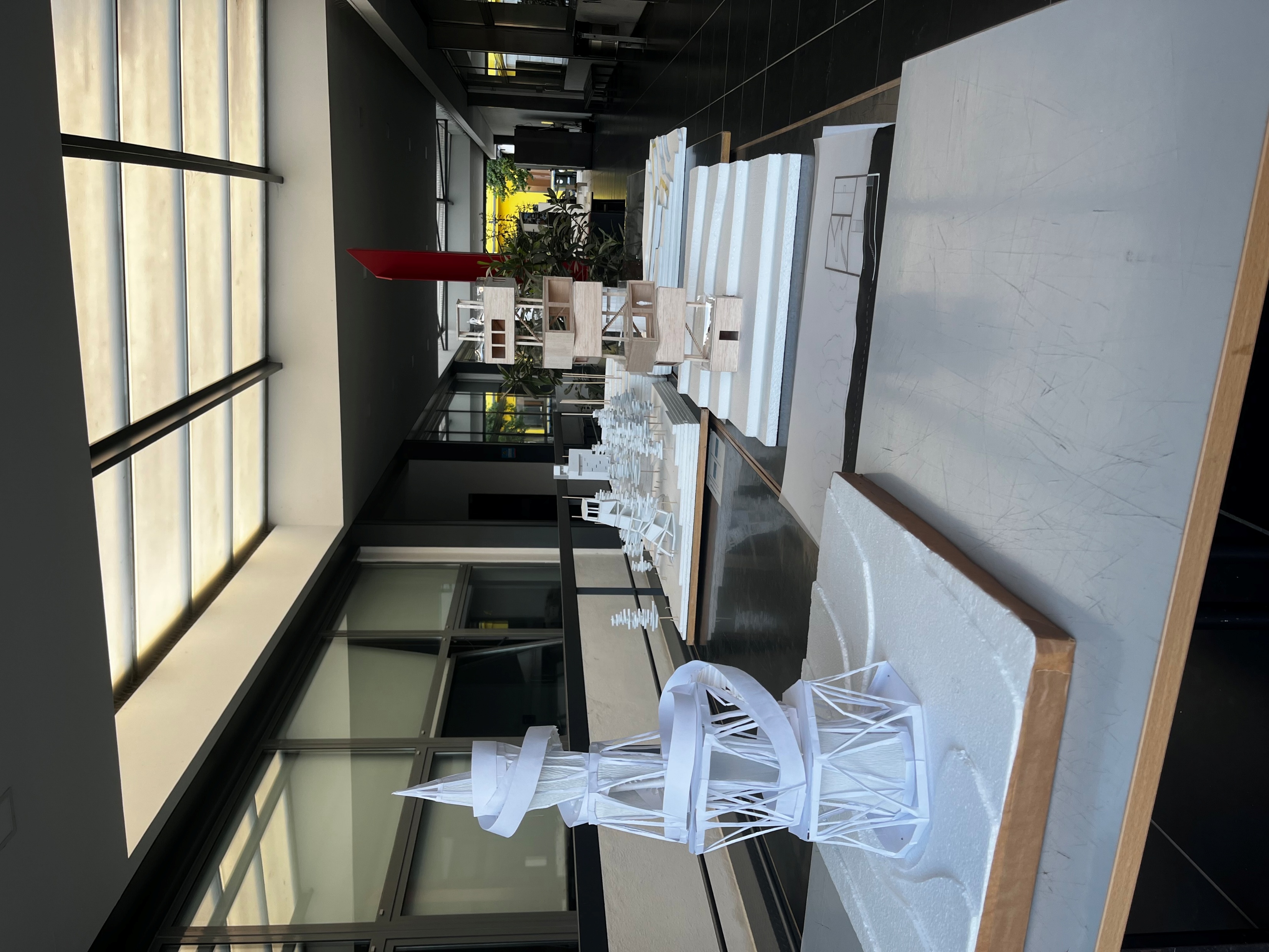 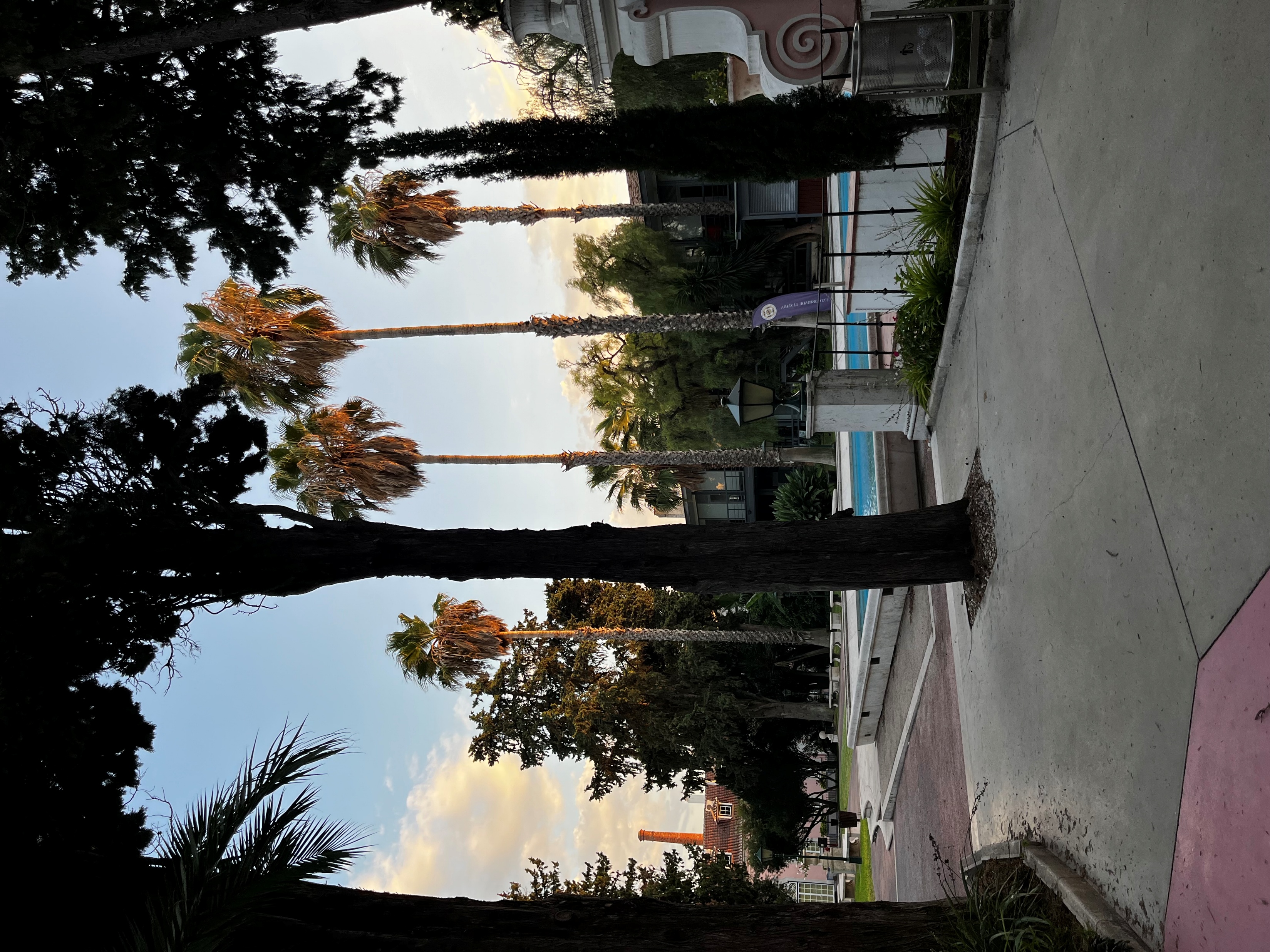 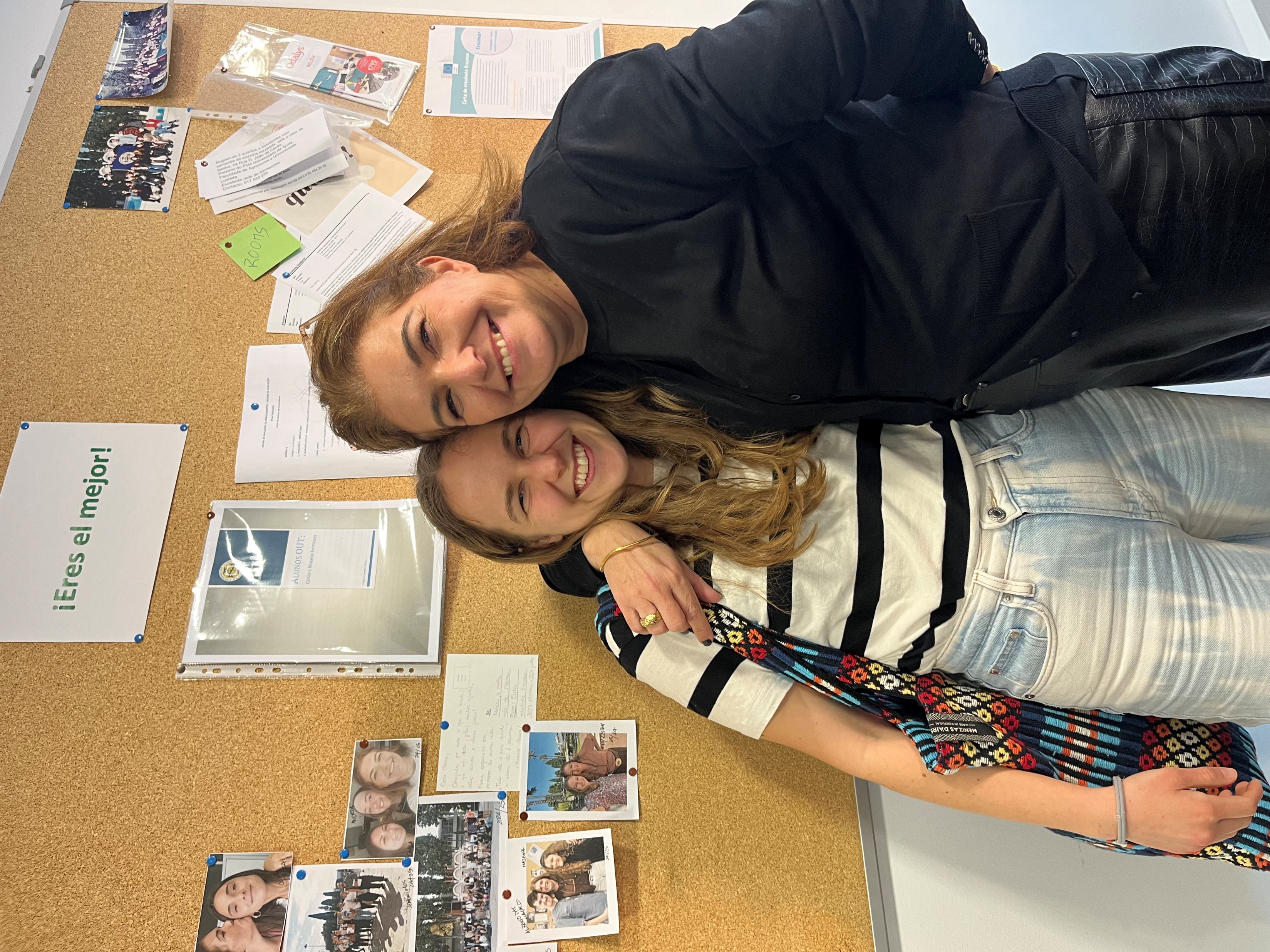 EGYETEMI ÉLET
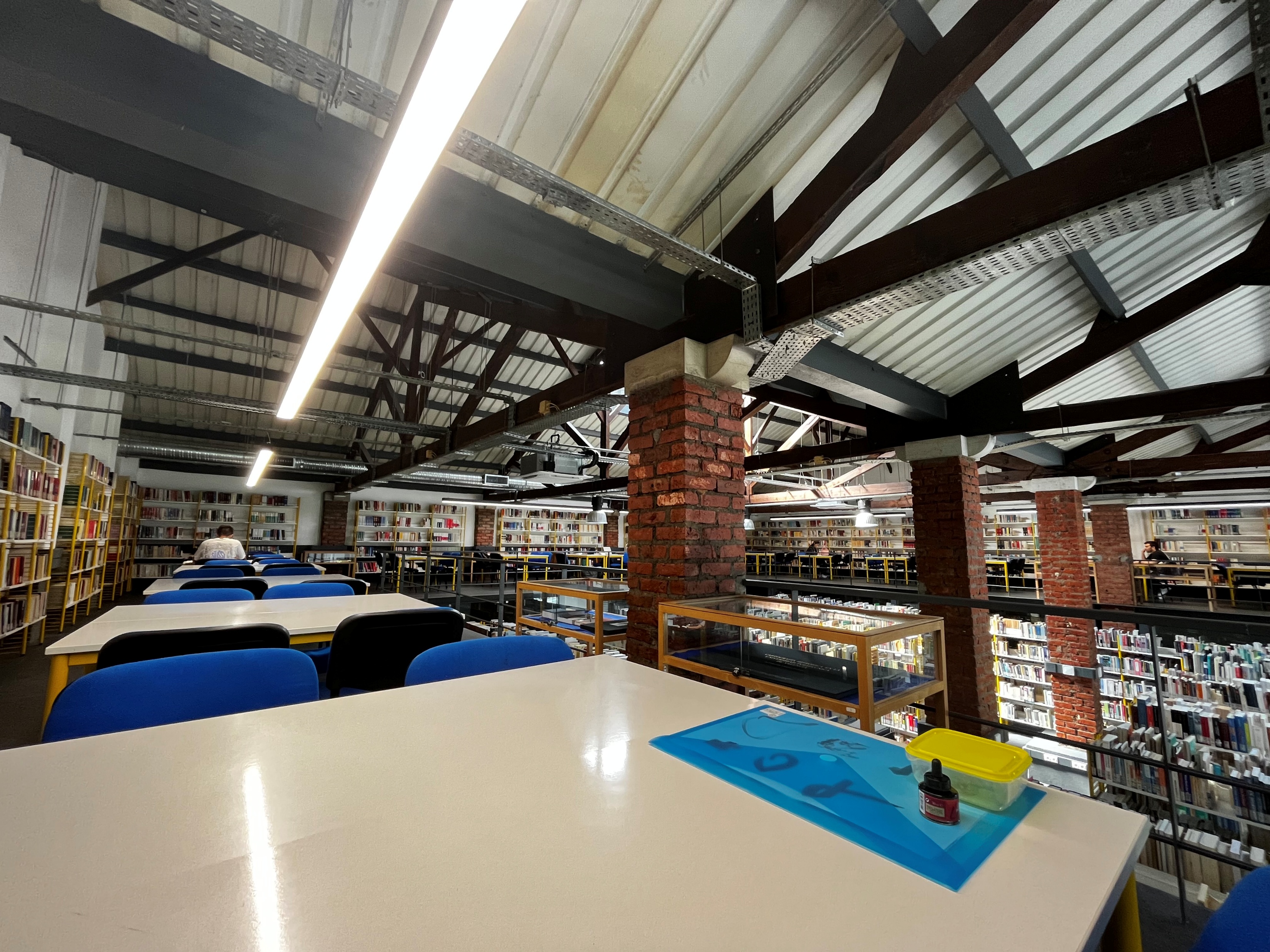 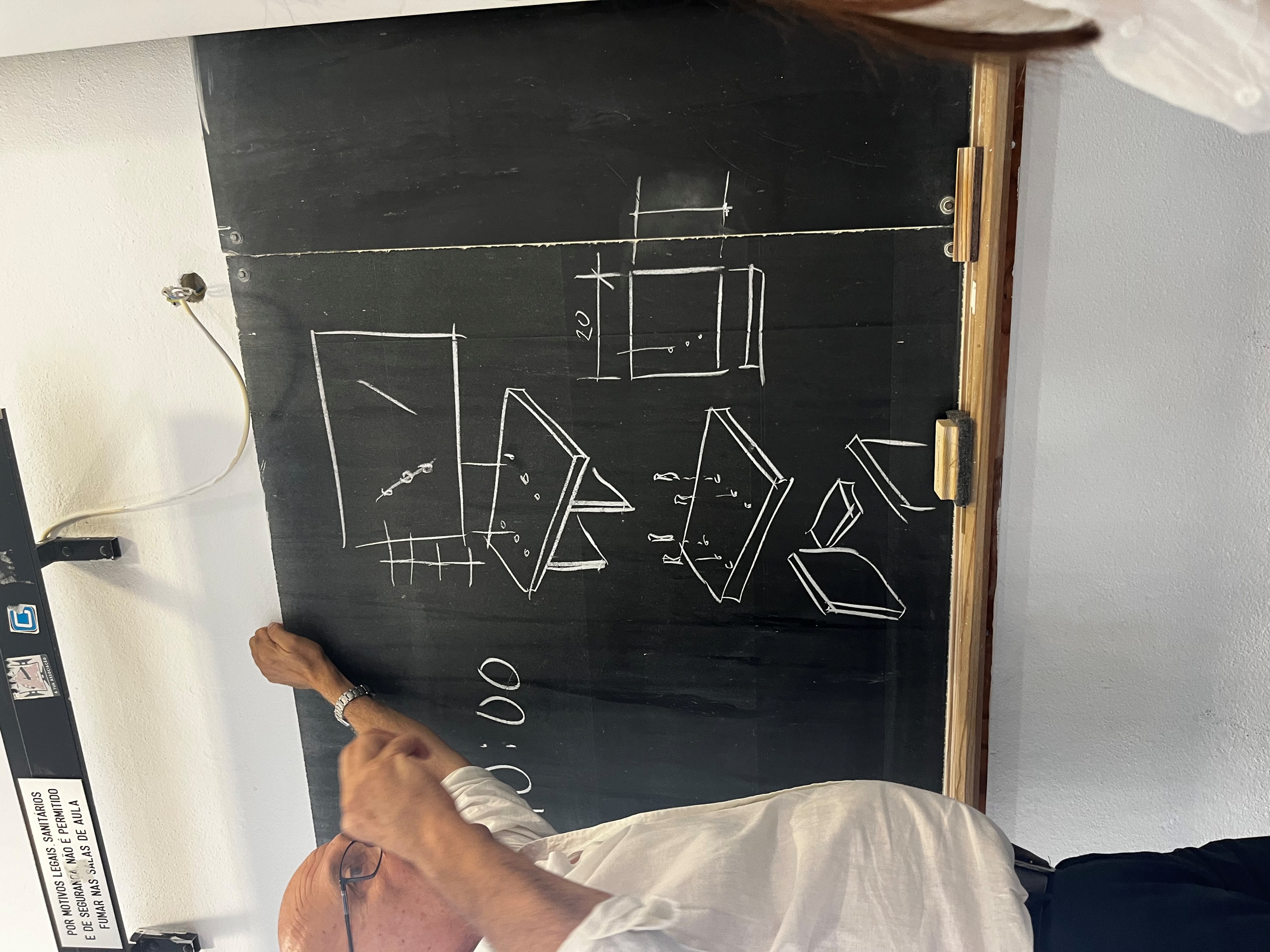 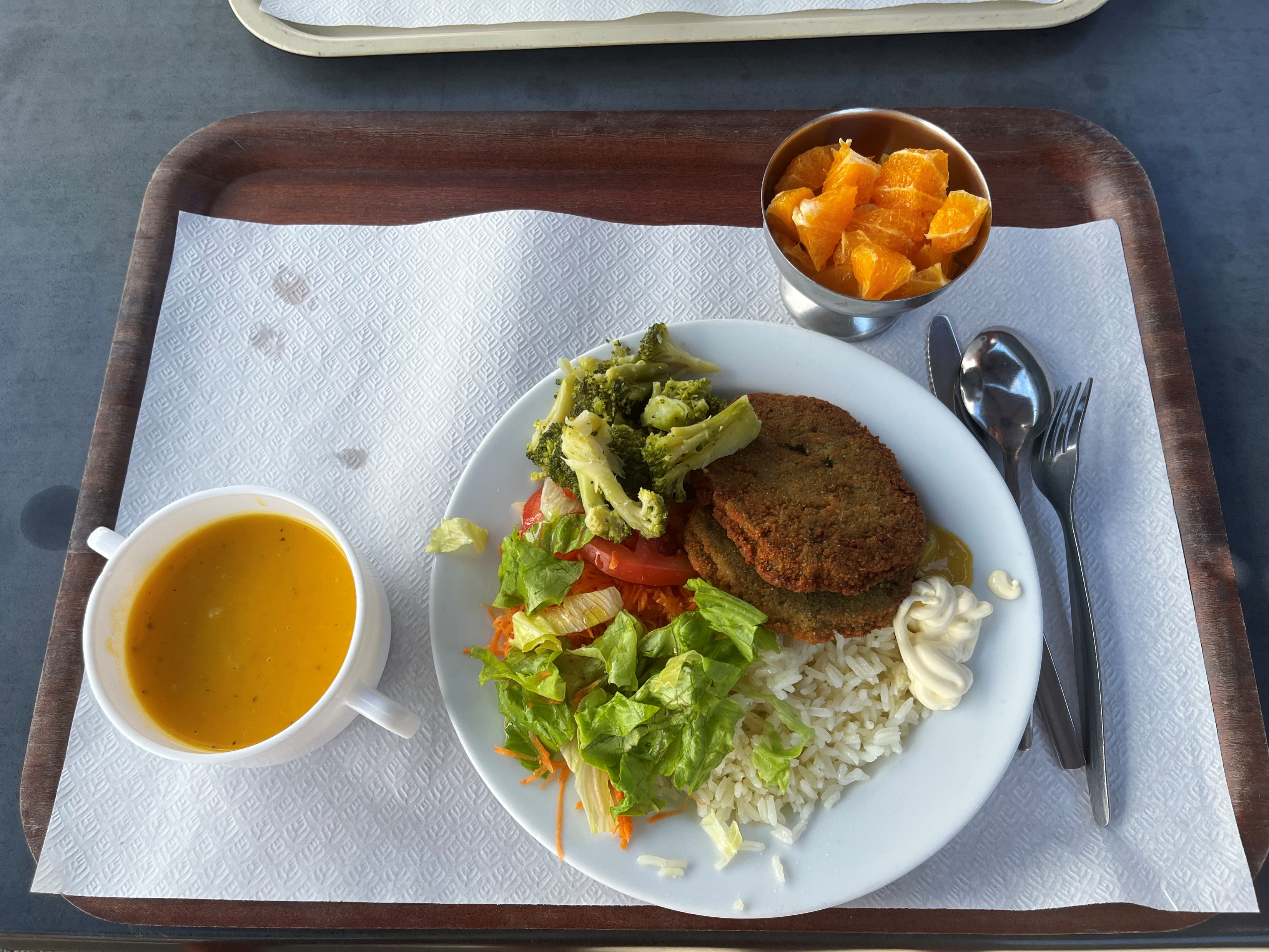 LISSZABON
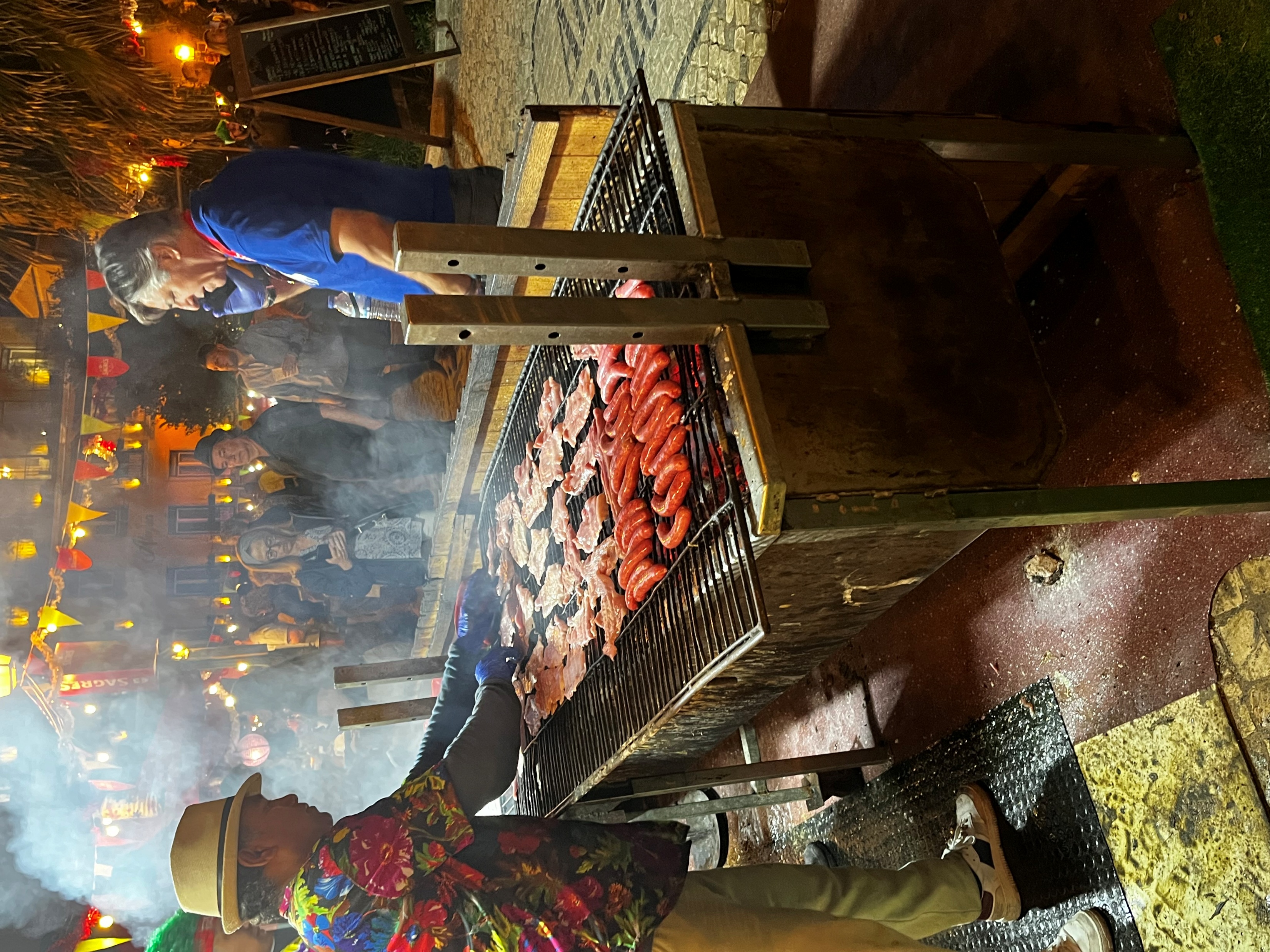 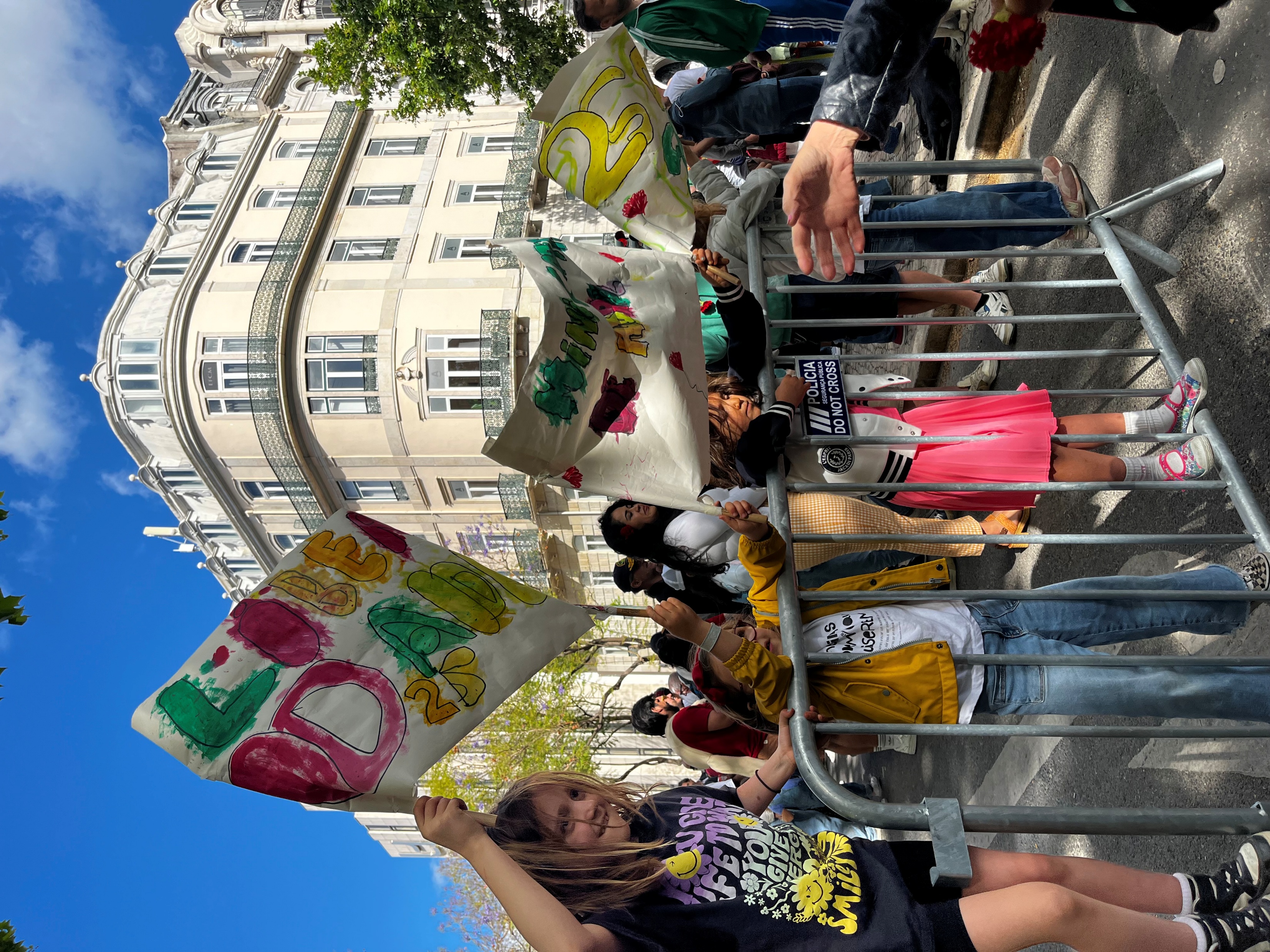 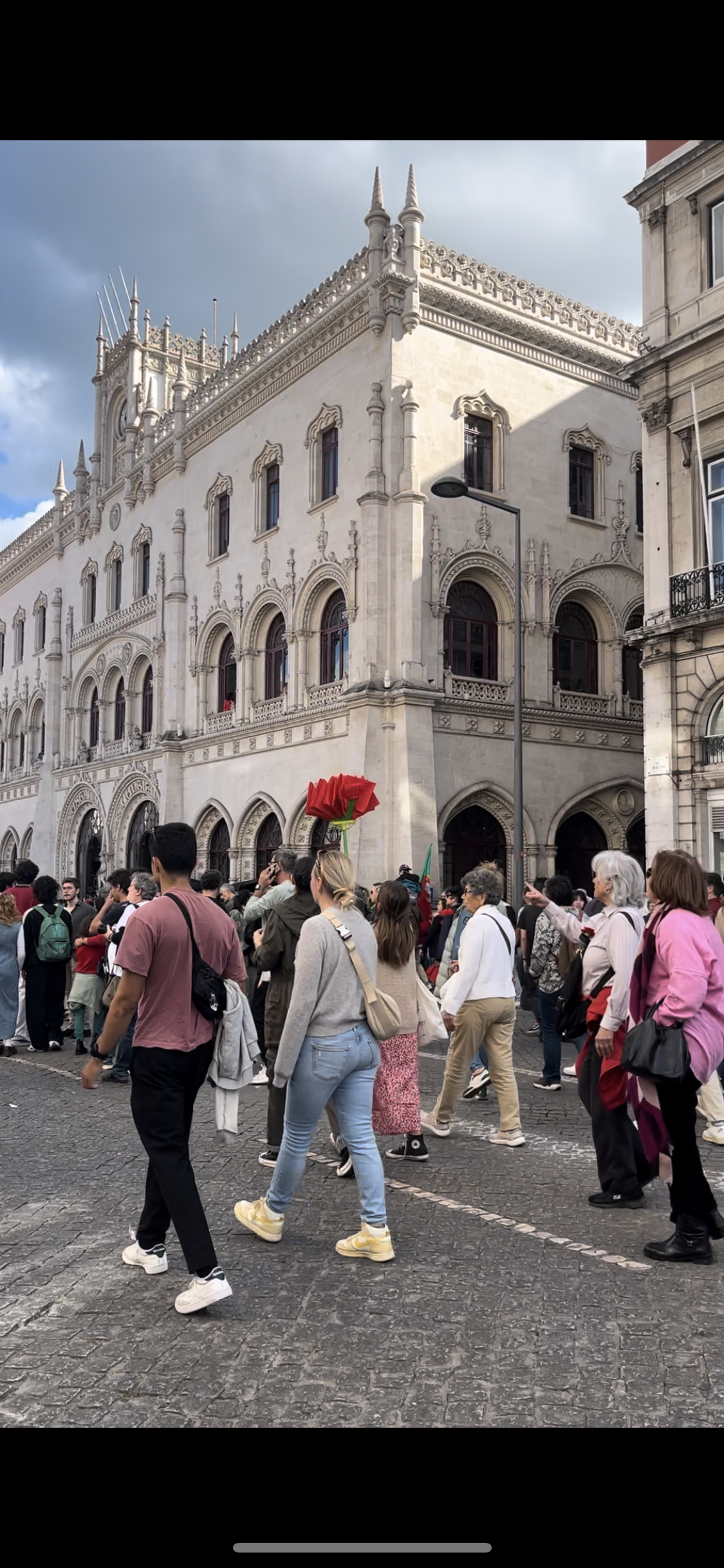 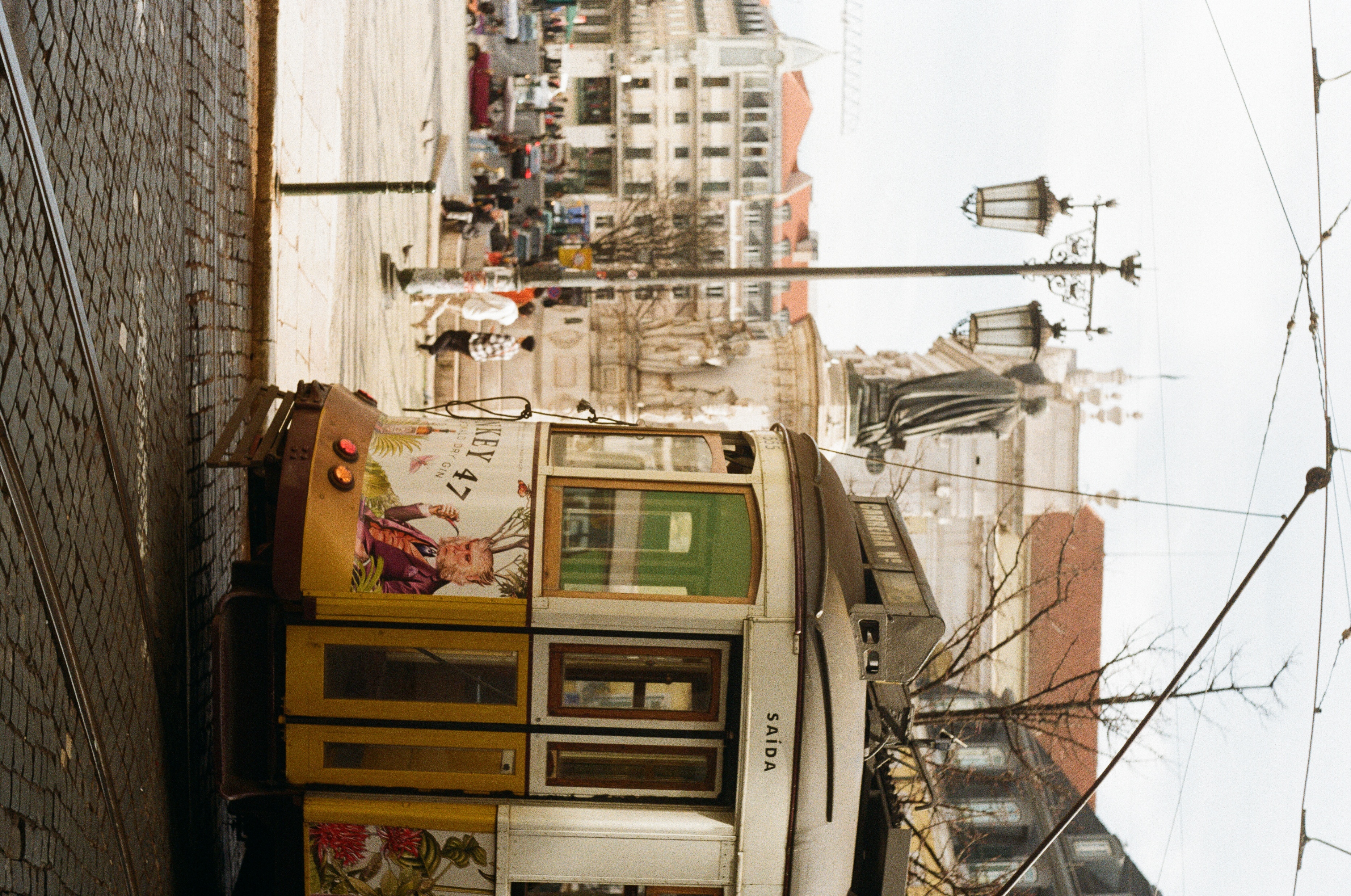 LISSZABON ÉS KÖRNYÉKE
AZENHAS DO MAR
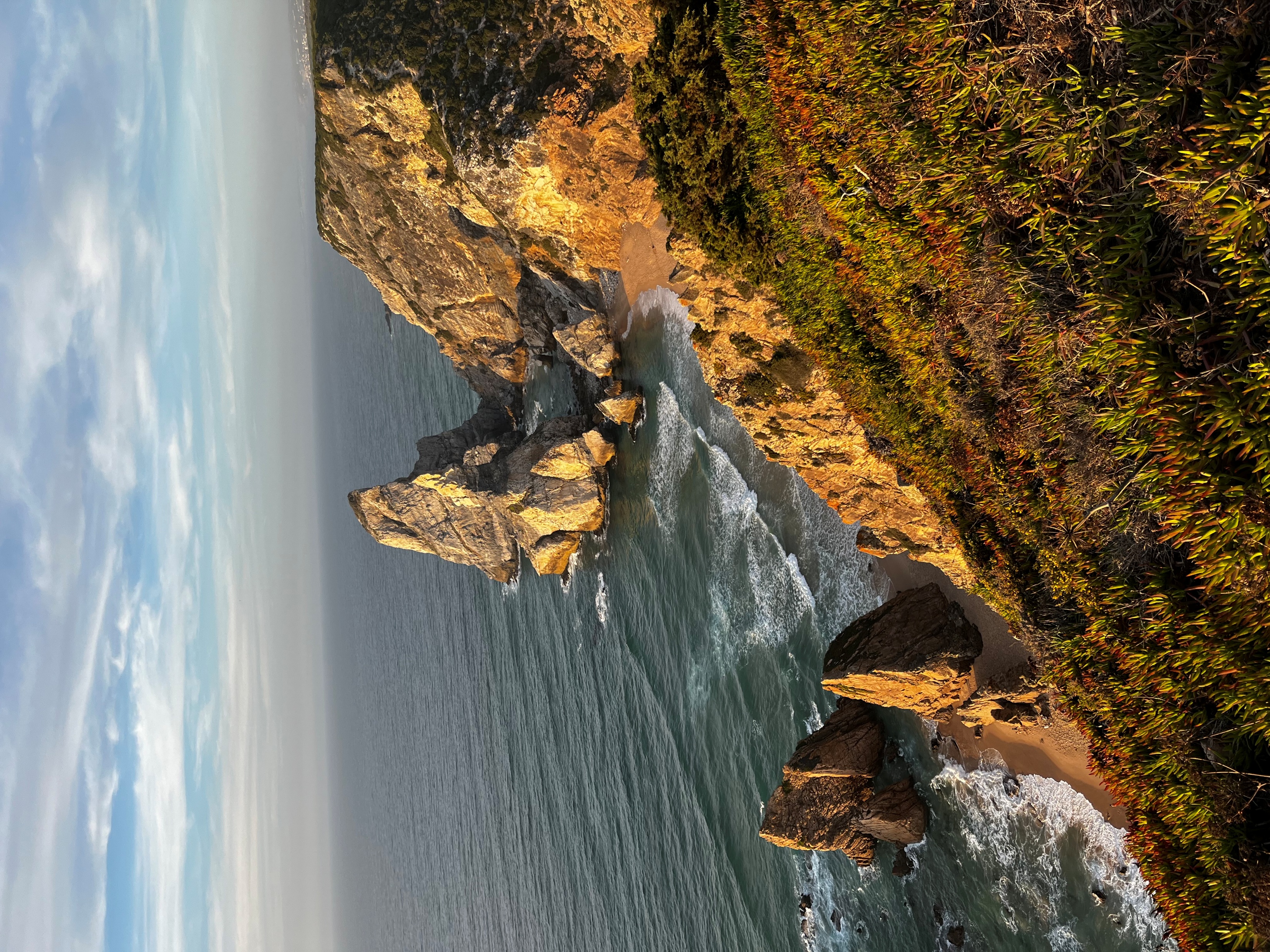 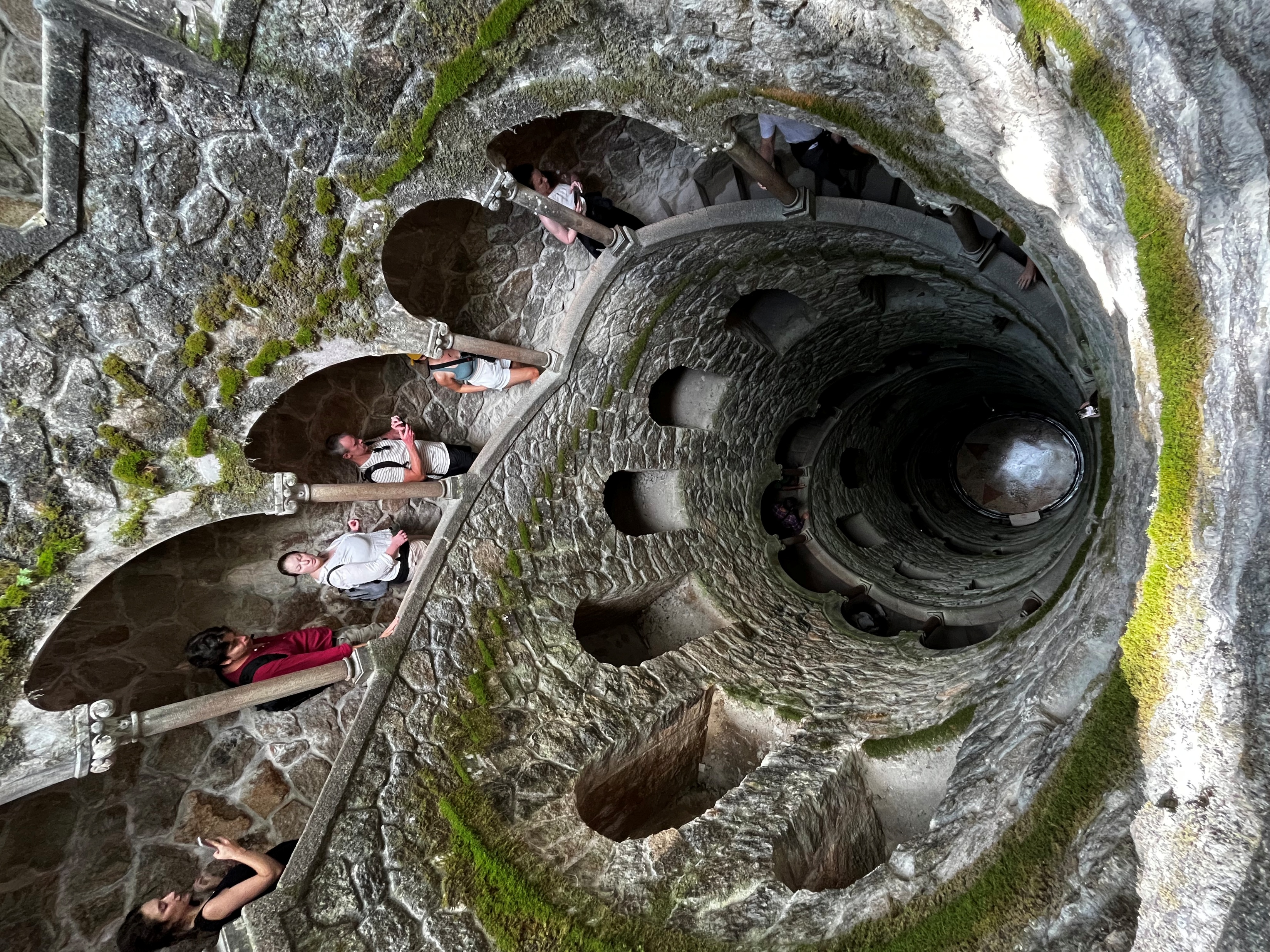 SINTRA
CABO DE ROCA
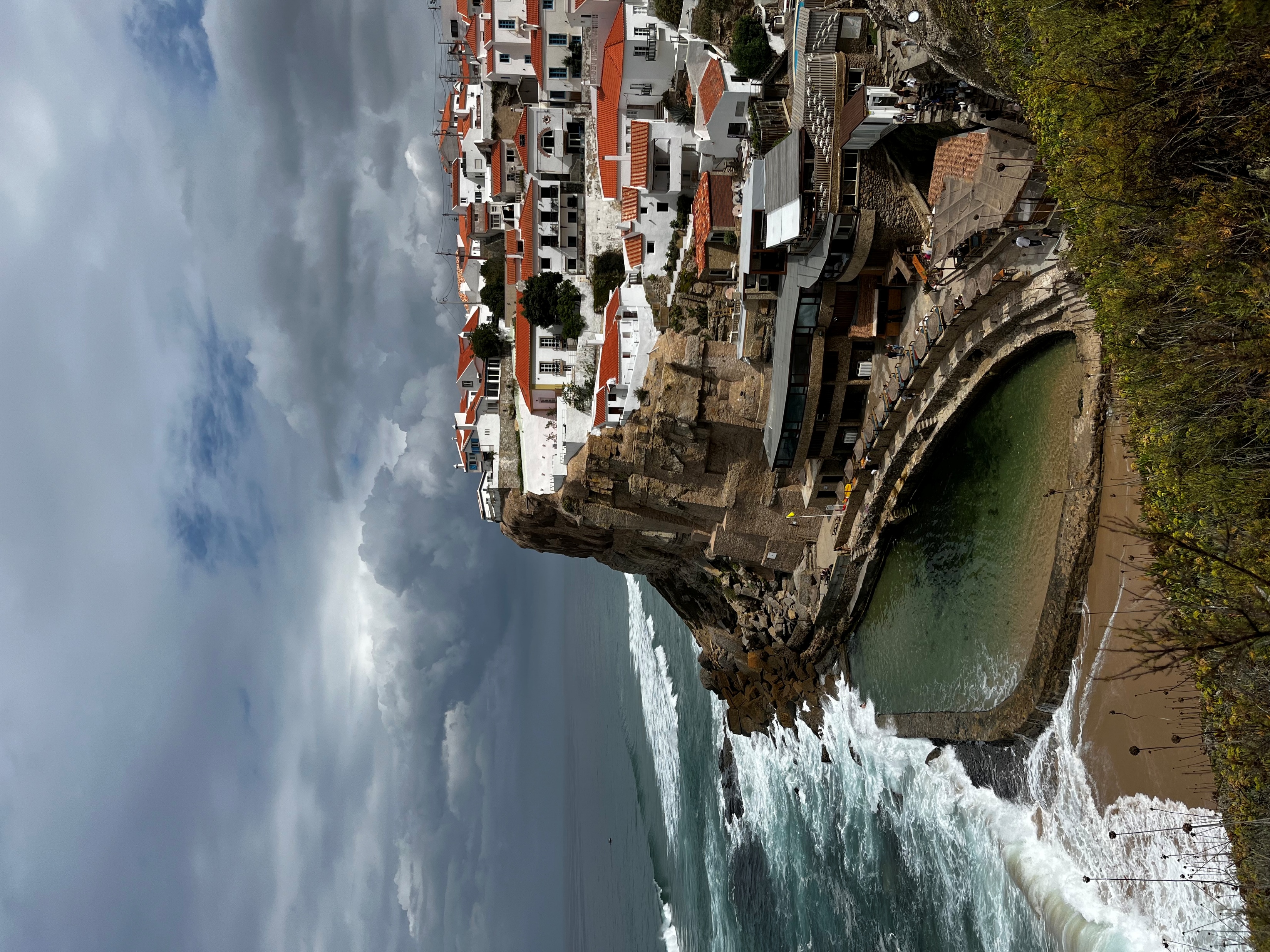 CASCAIS
SESIMBRA
SETÚBAL
PORTUGÁLIA
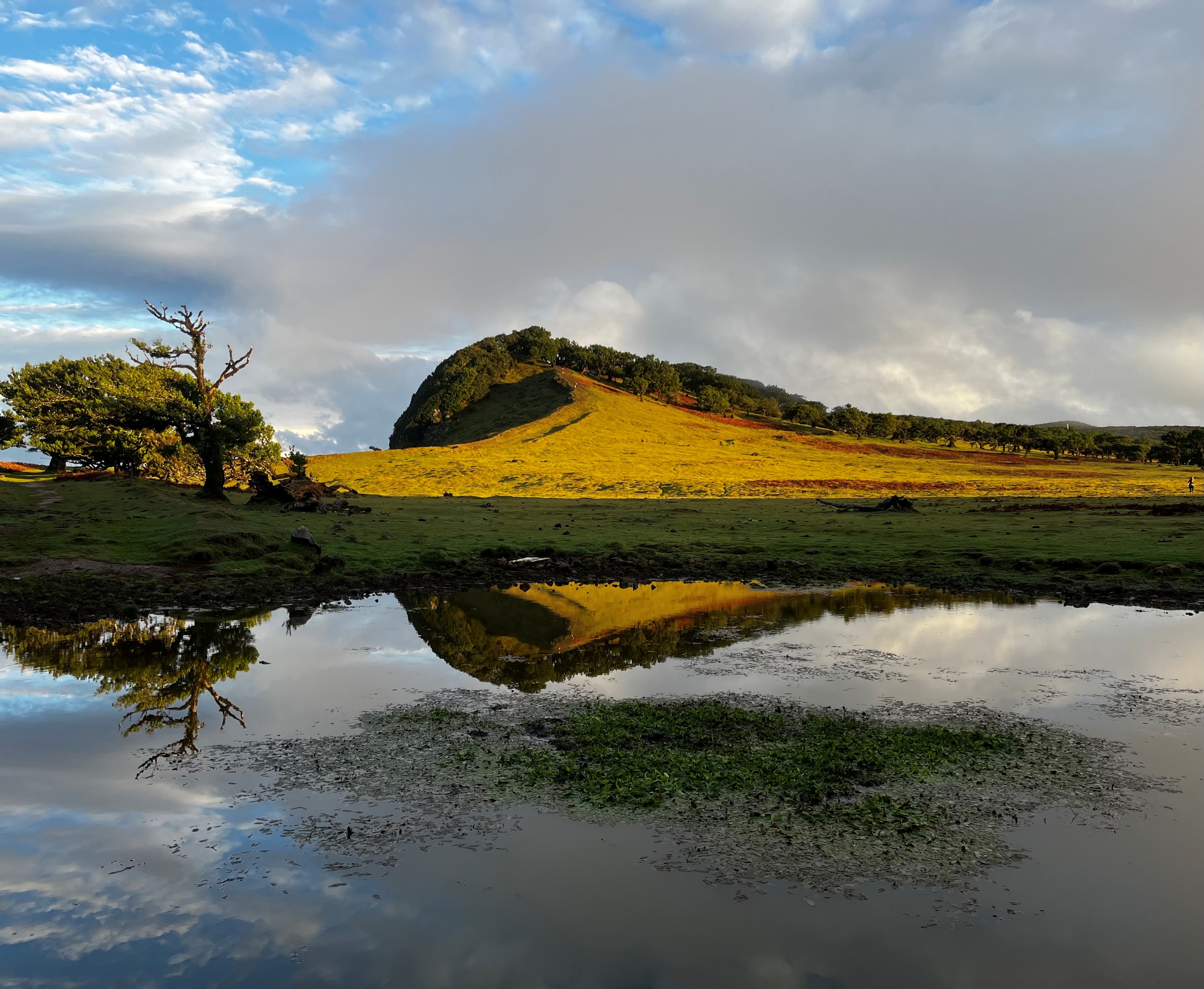 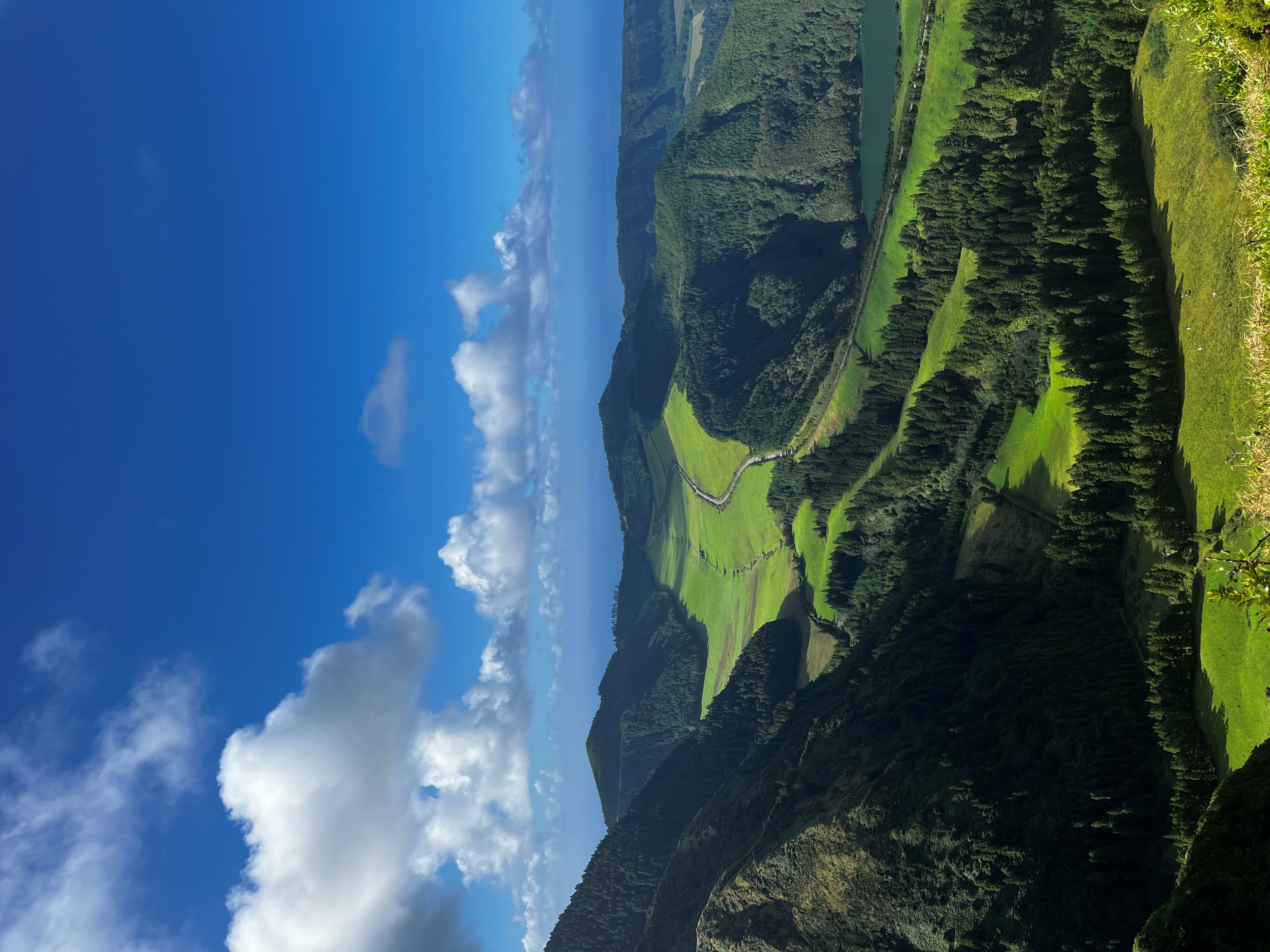 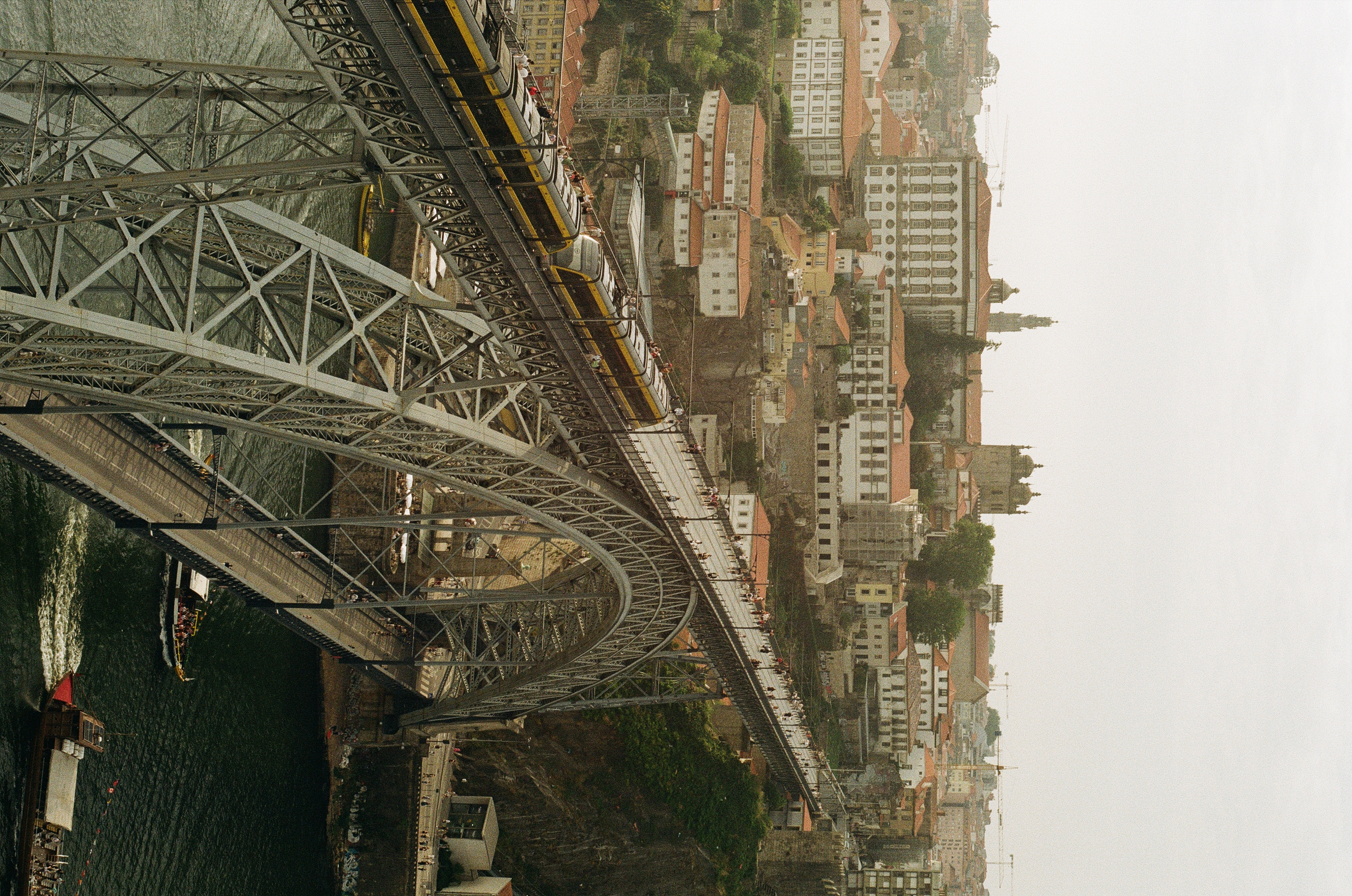 SZIGETEK: AZORI ÉS MADEIRA
PORTÓ
UTAZÁSI LEHETŐSÉGEK
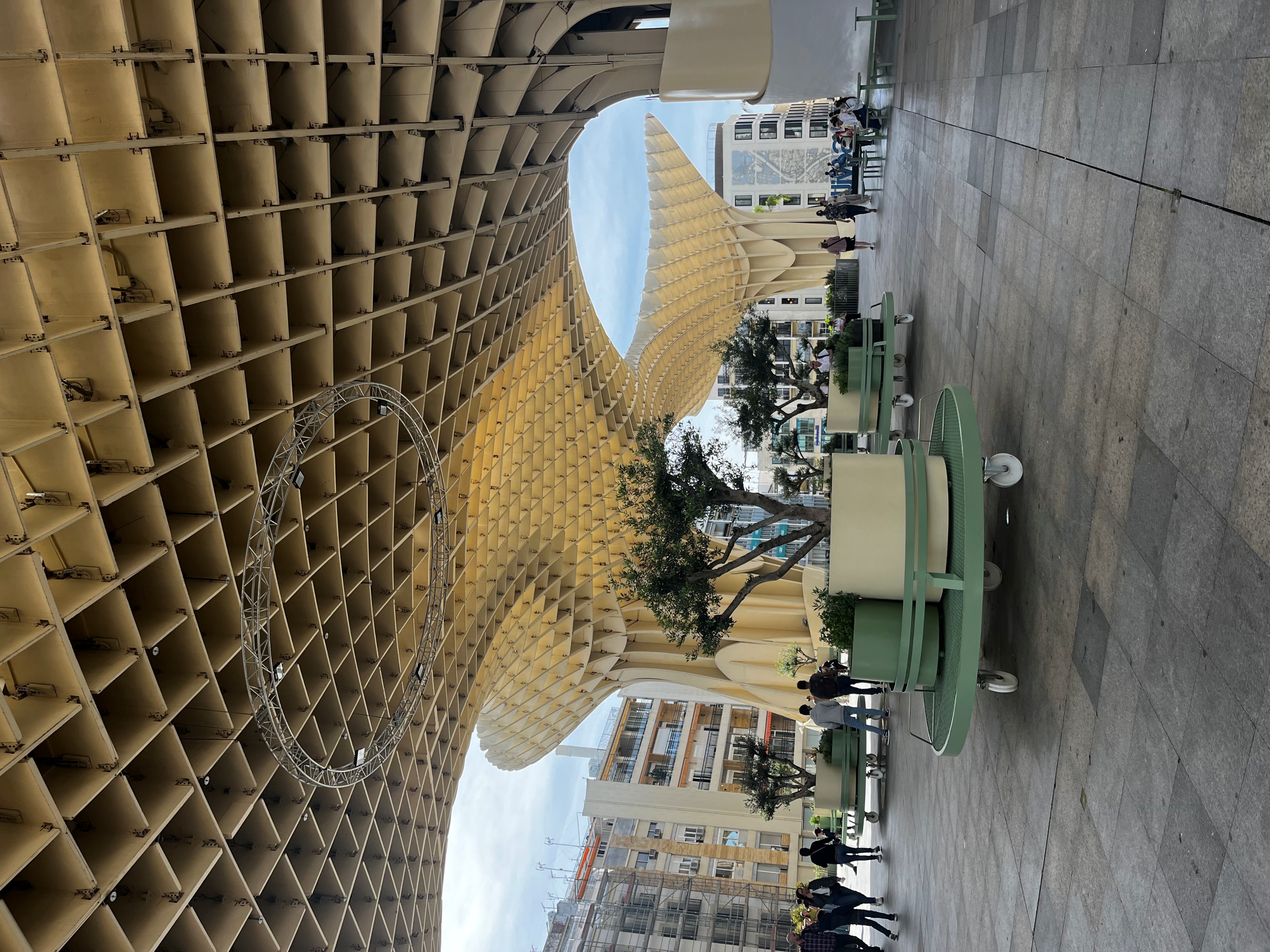 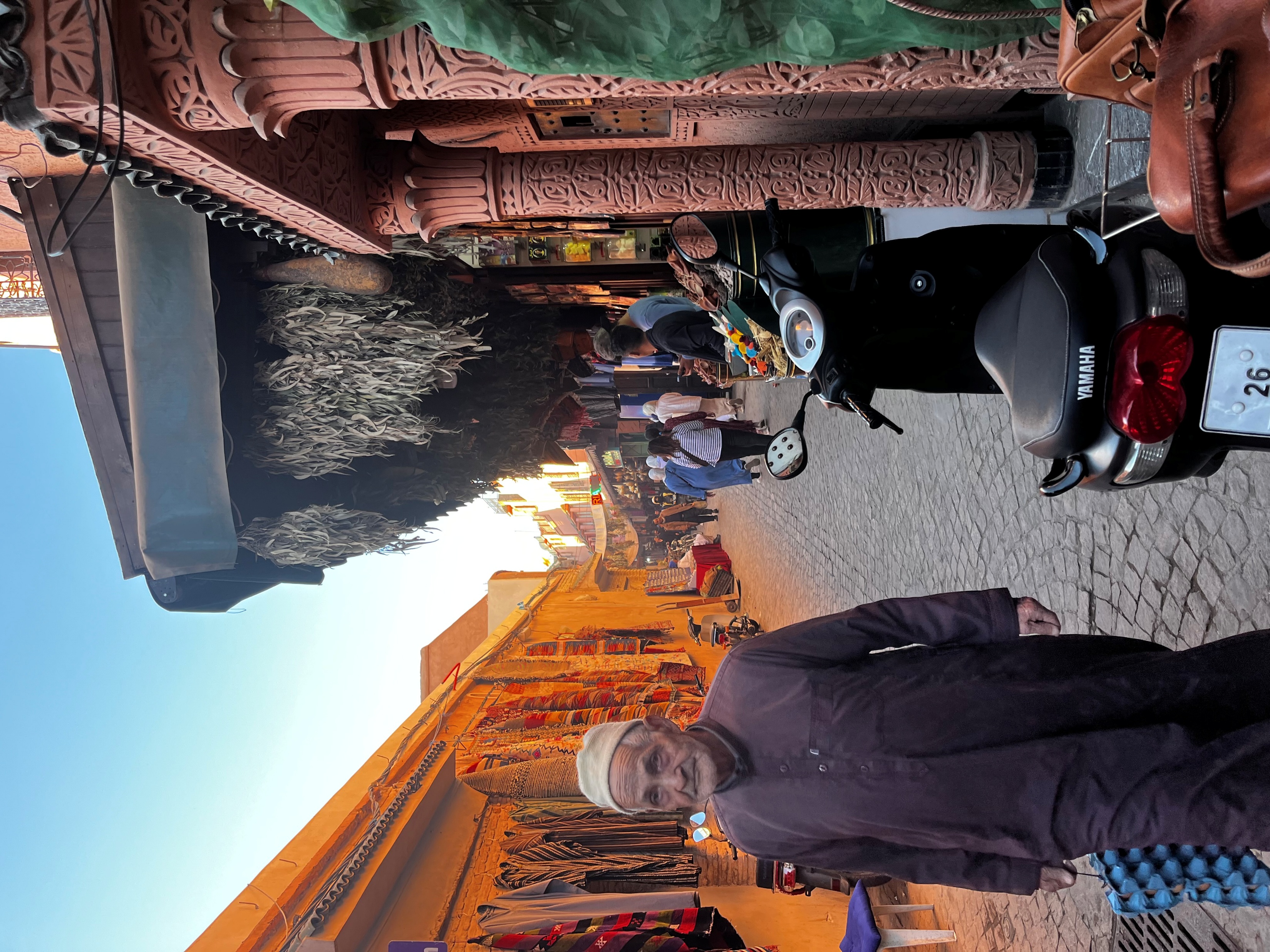 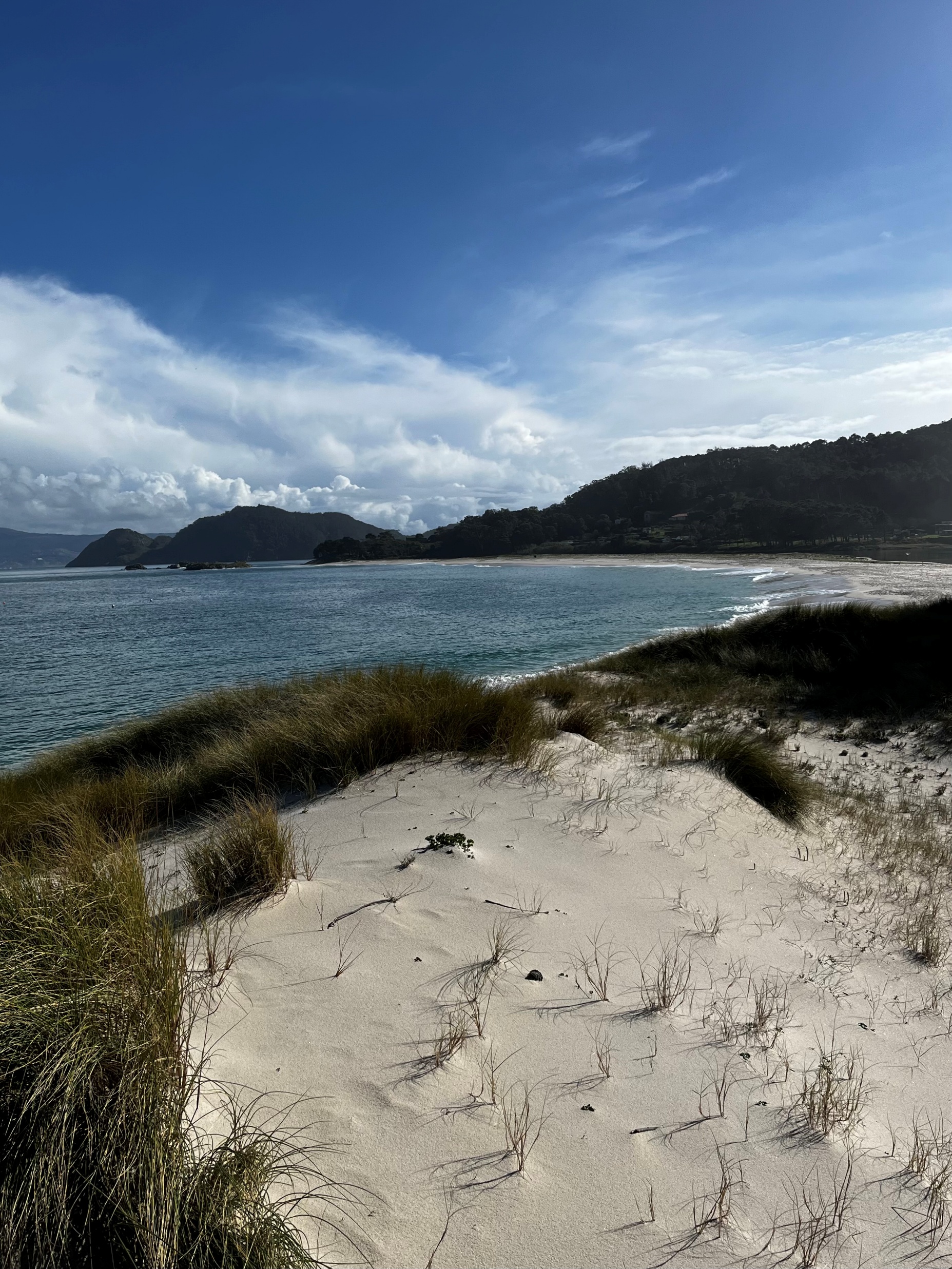 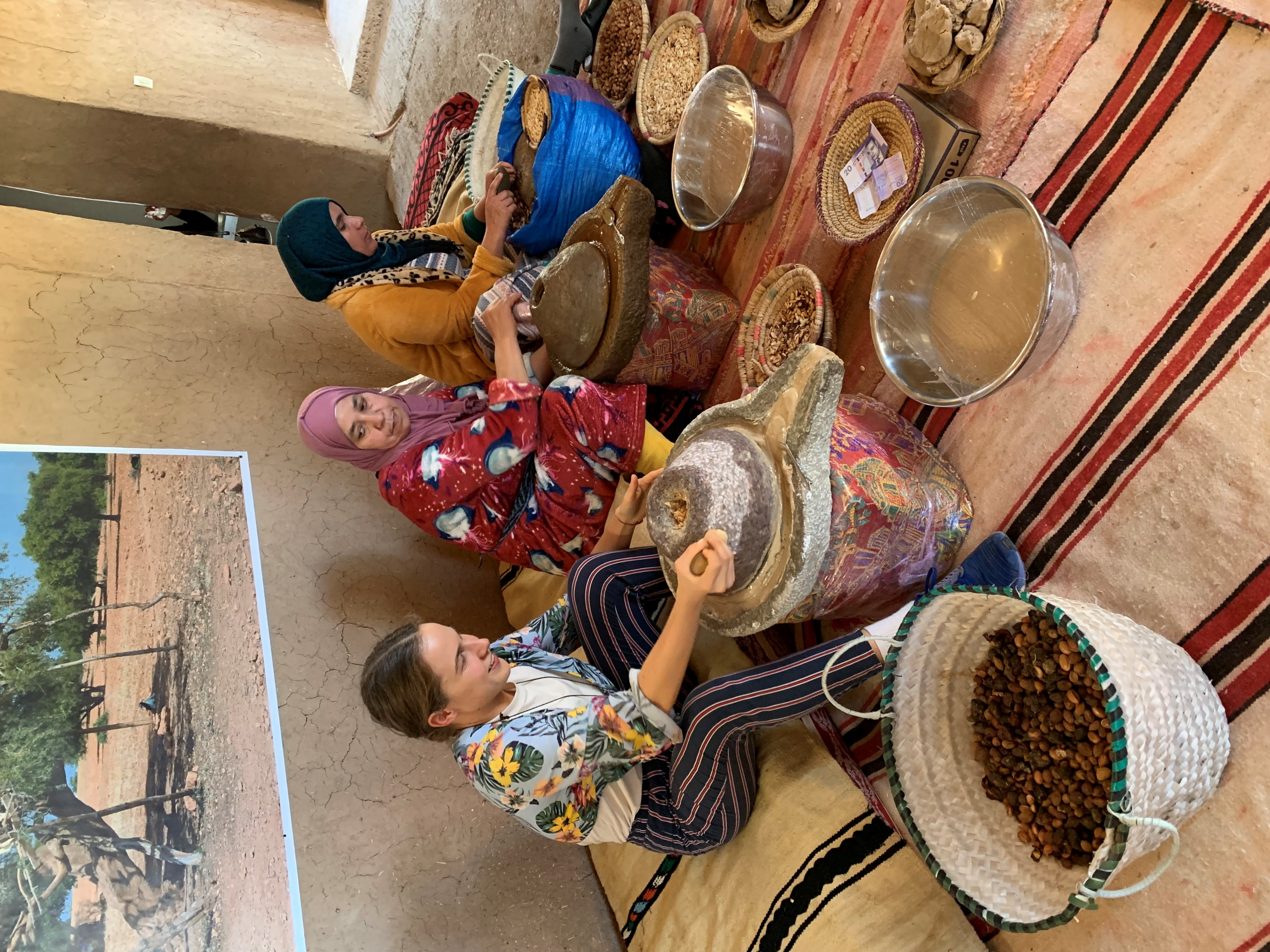 MAROKKÓ
SPANYOLORSZÁG
ERASMUSOS ÉLET
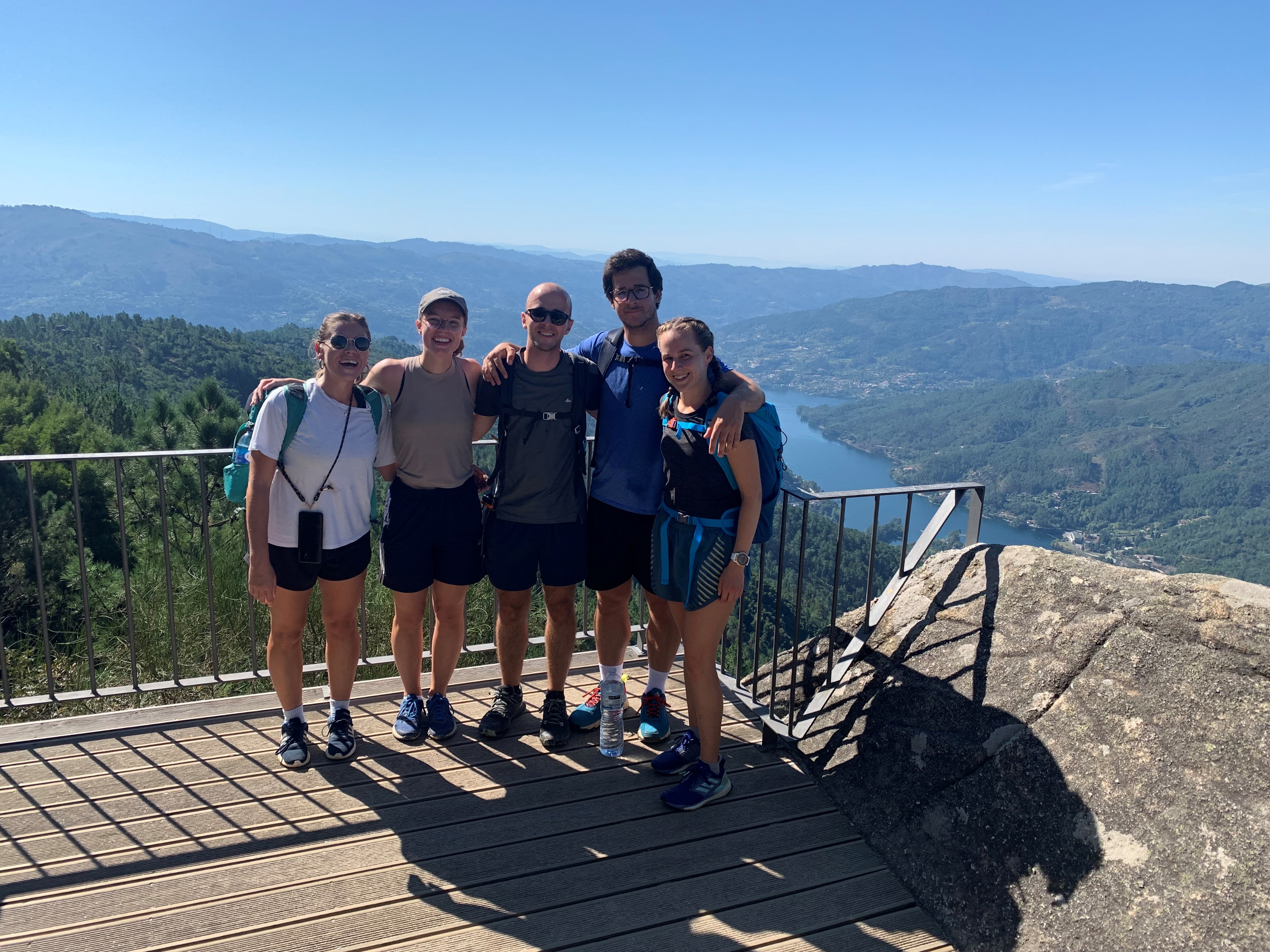 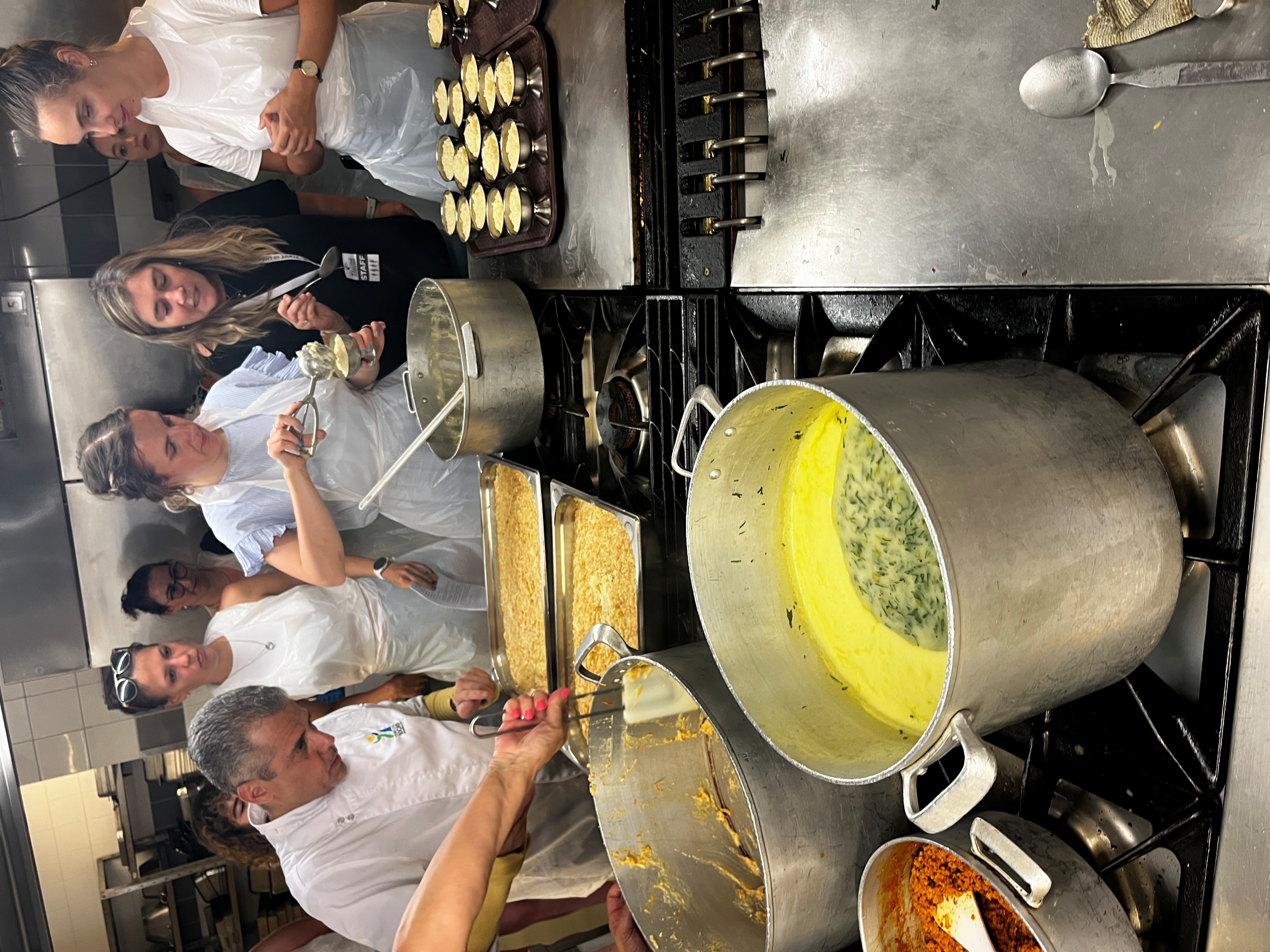 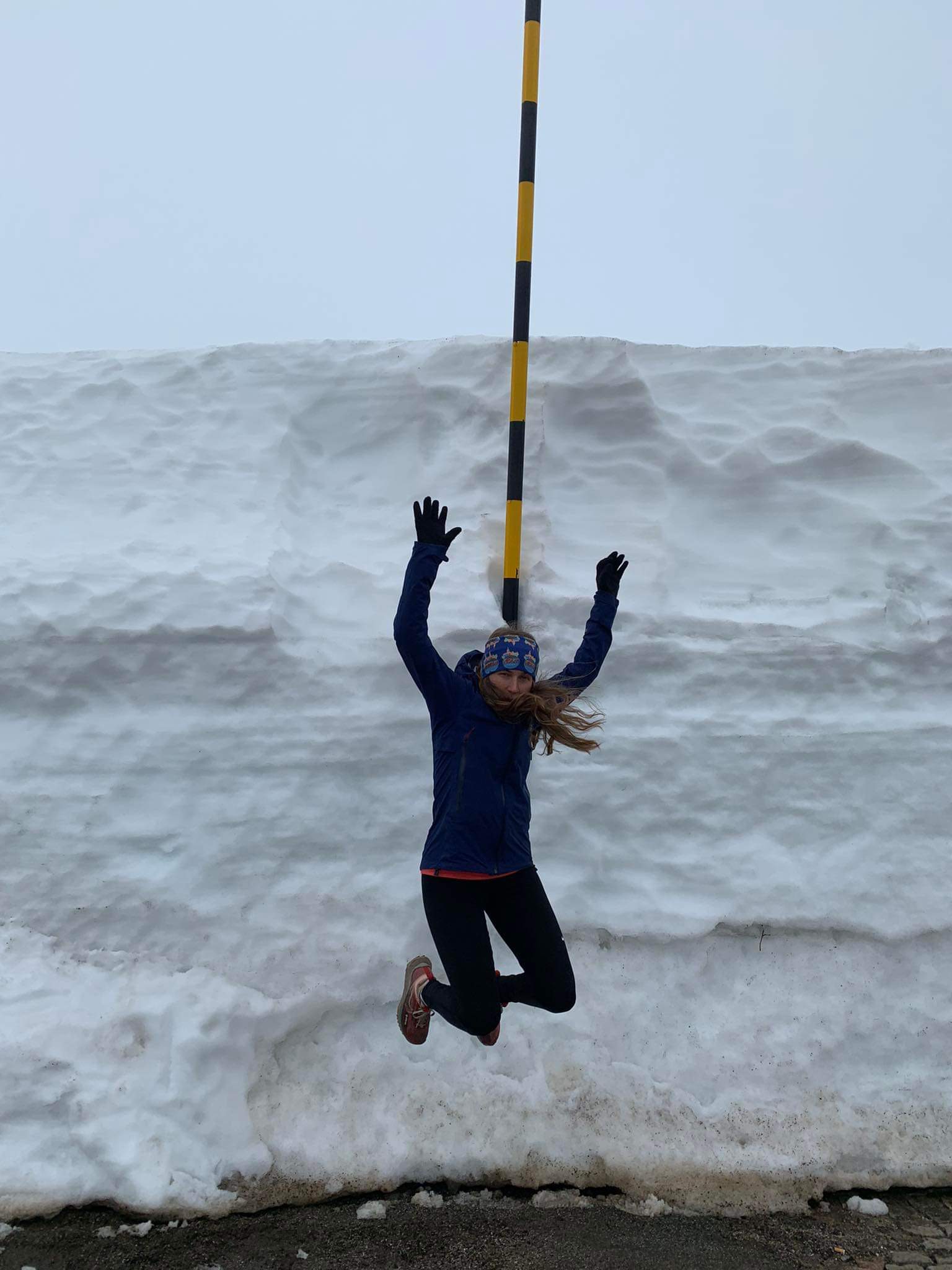 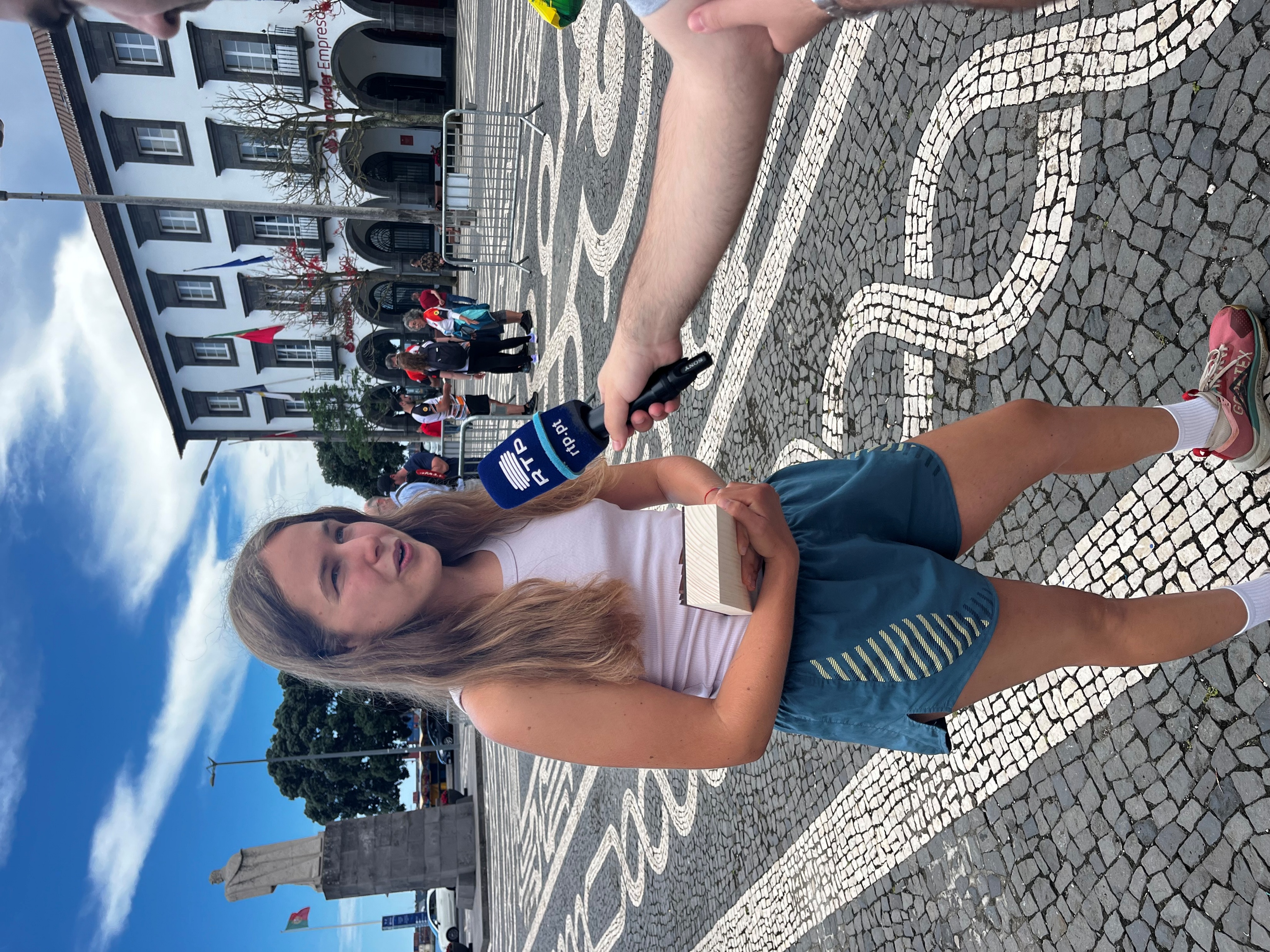 ERASMUSOS ÉLET
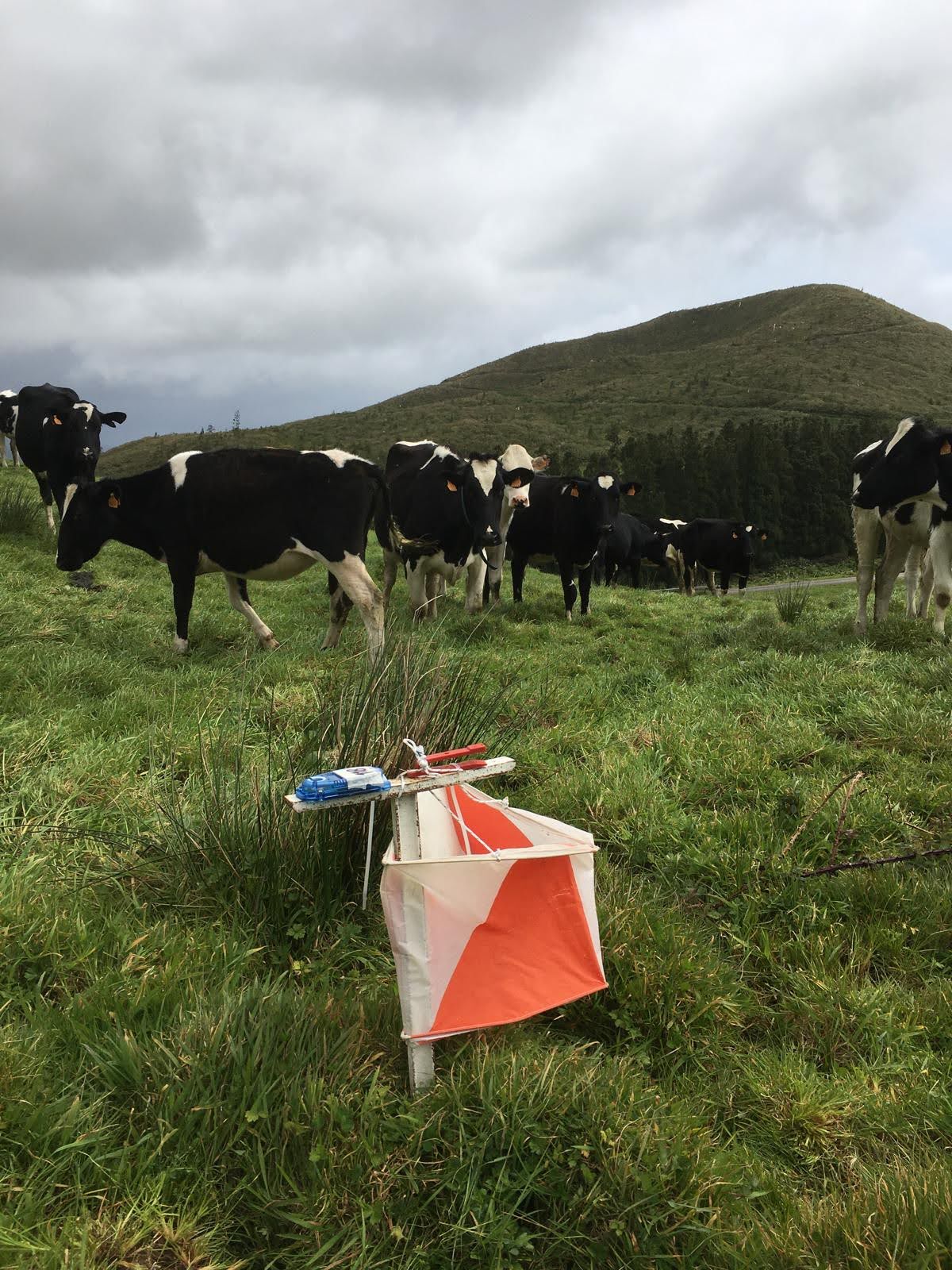 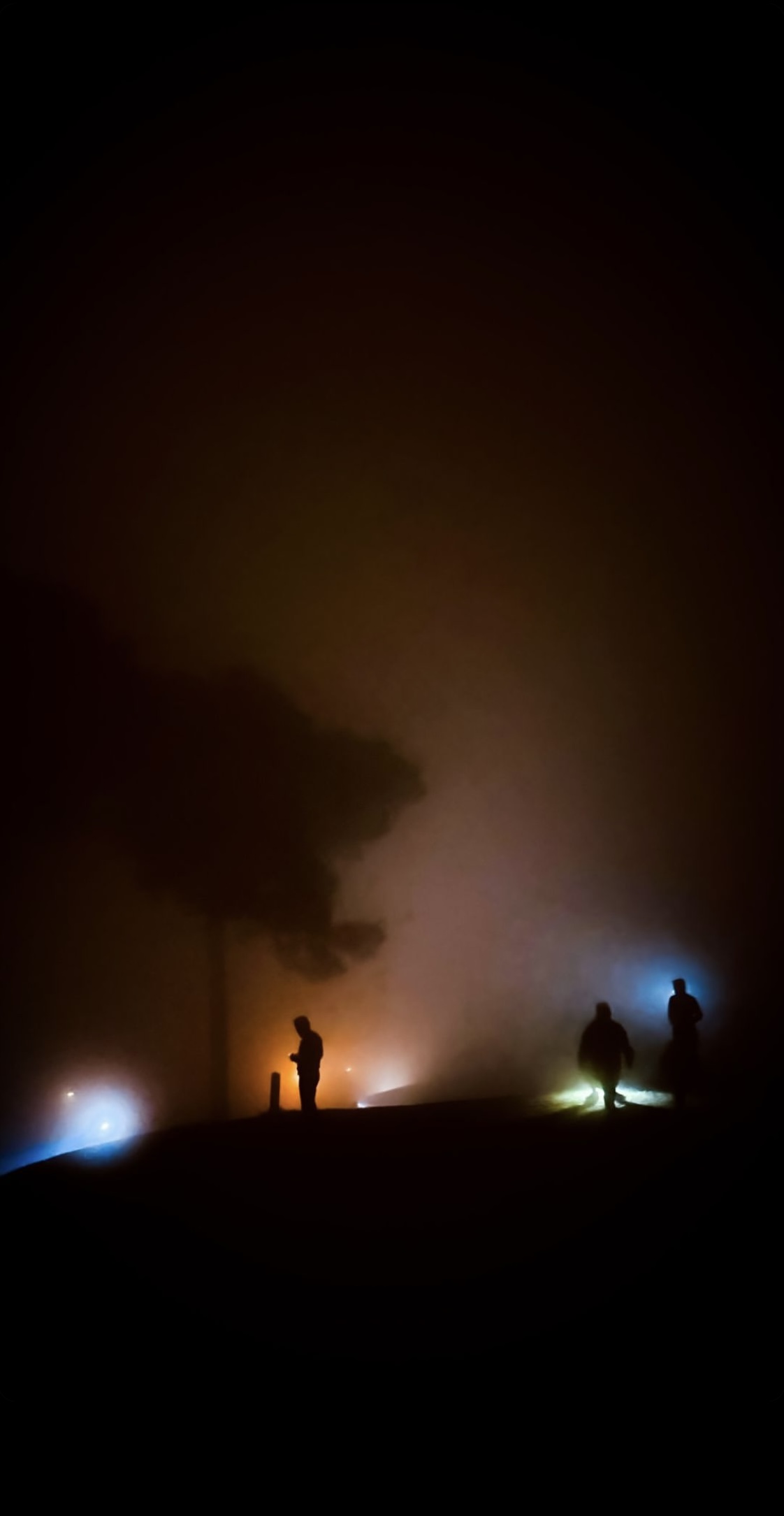 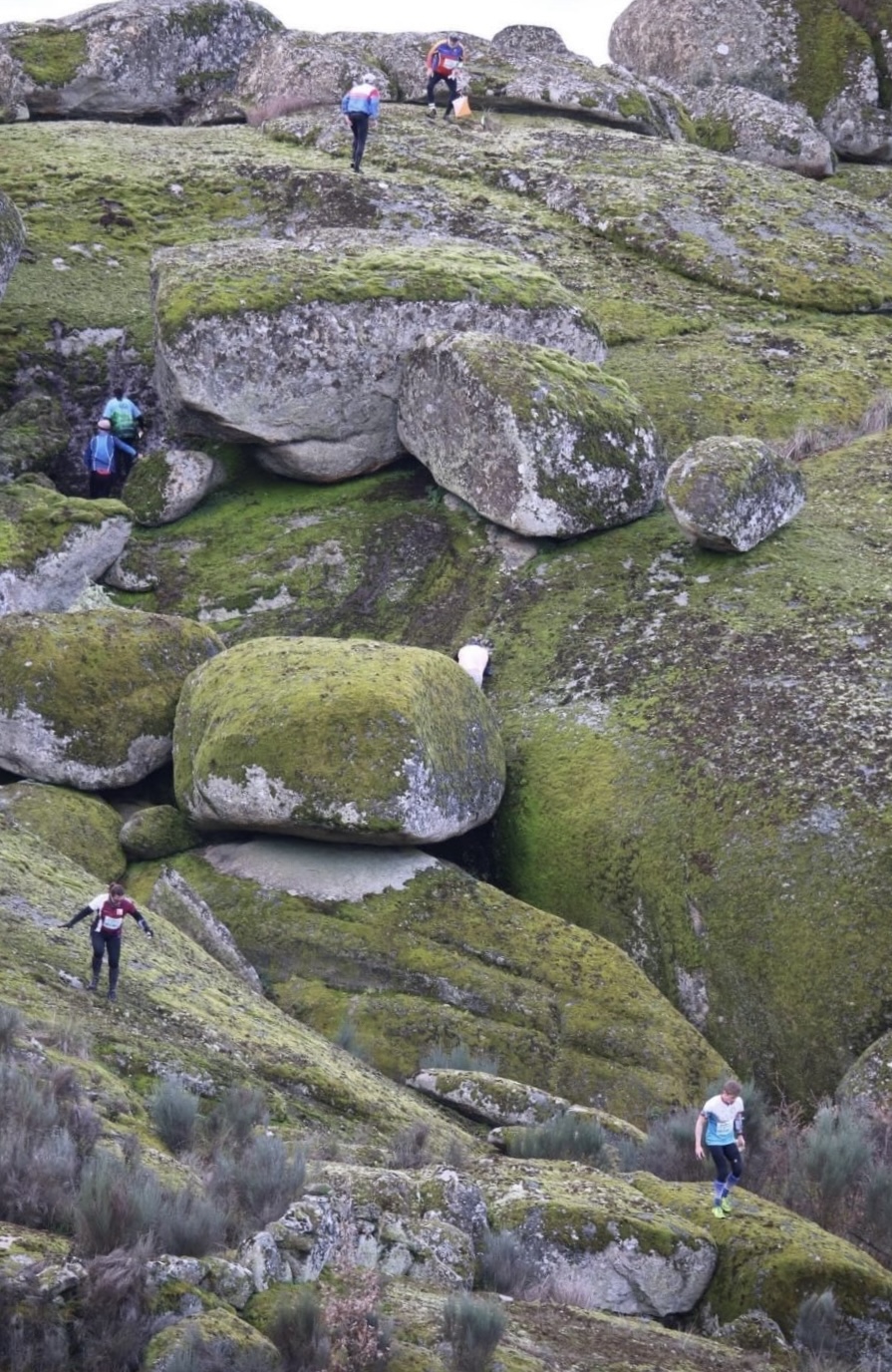 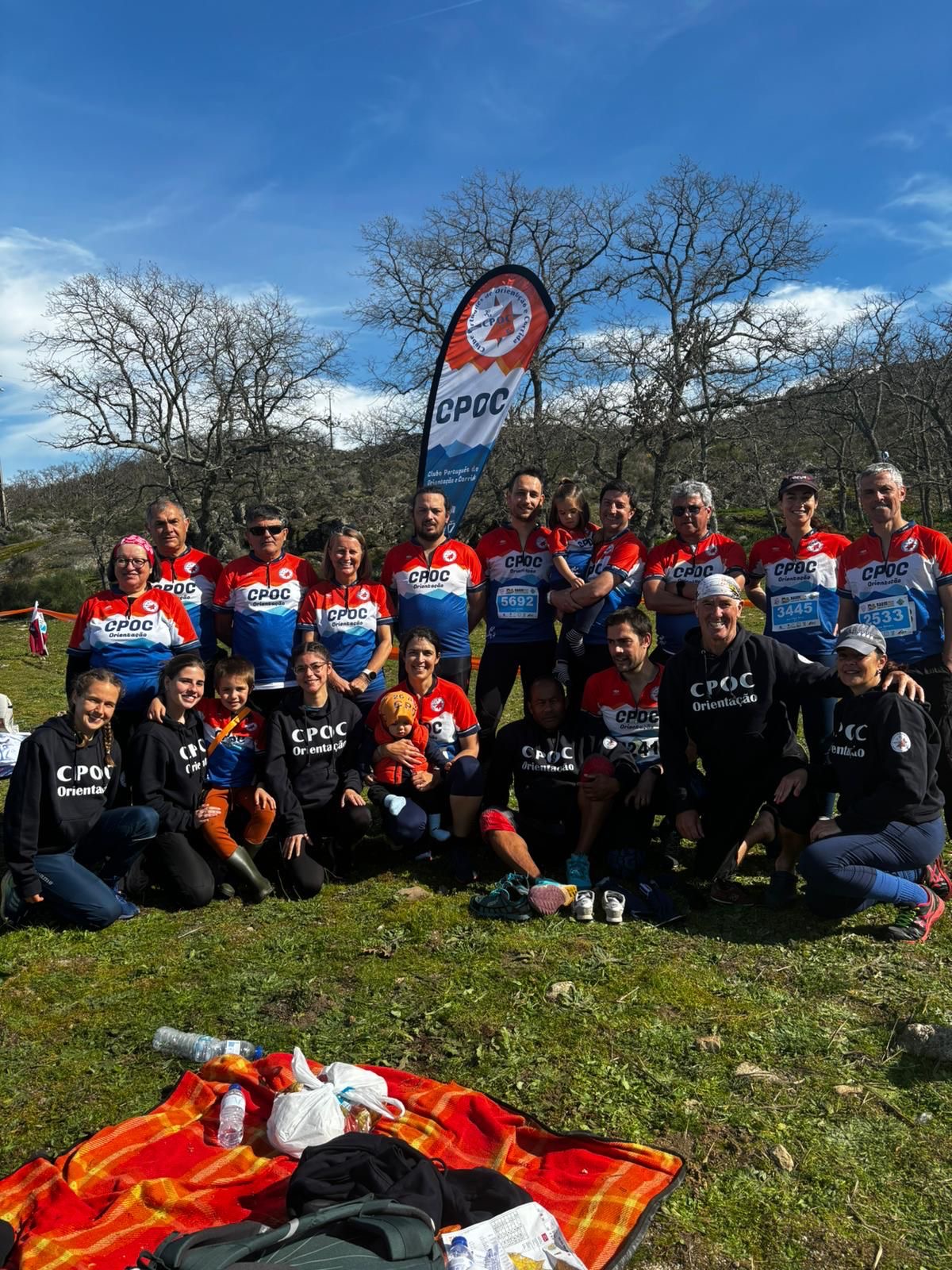 PORTUGÁL SPORTEGYESÜLET
ESN BME
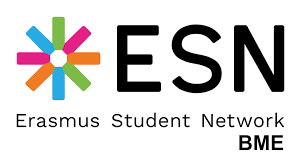 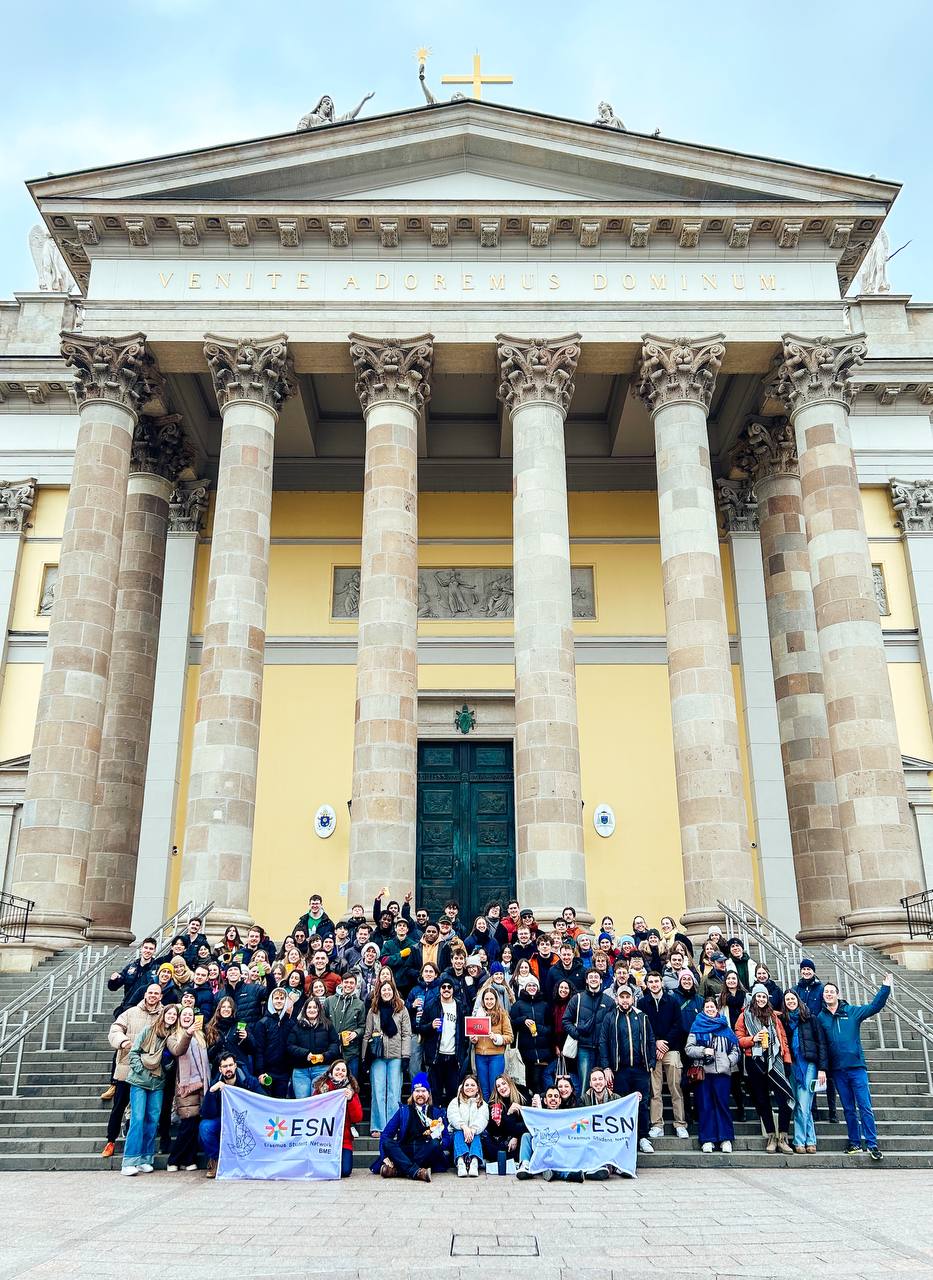 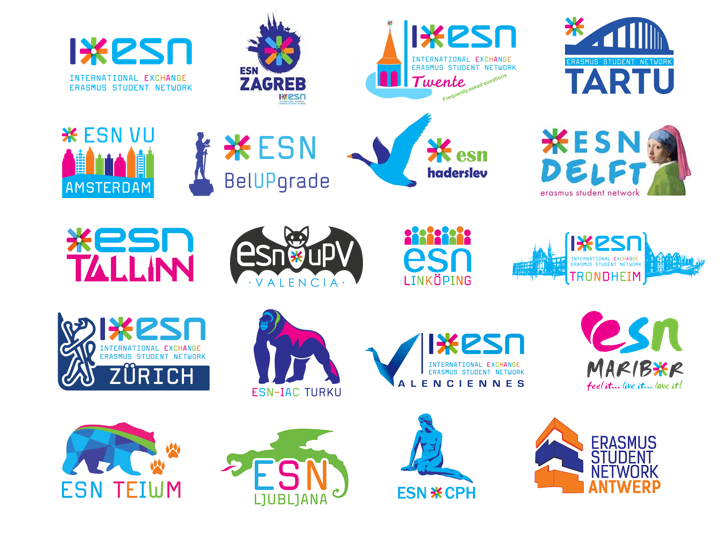 KÖSZÖNÖM A FIGYELMET!